Large Neural Models Self-Learning Symbolic Knowledge
Heng Ji 
(work done by Zoey Li, Zhenhailong Wang and Carl Edwards @UIUC)
Professor of Computer Science, University of Illinois Urbana-Champaign
Amazon ScholarFounding Director of Amazon-Illinois Center on AI for Interactive Conversational Experiences (AICE) 
hengji@illinois.edu
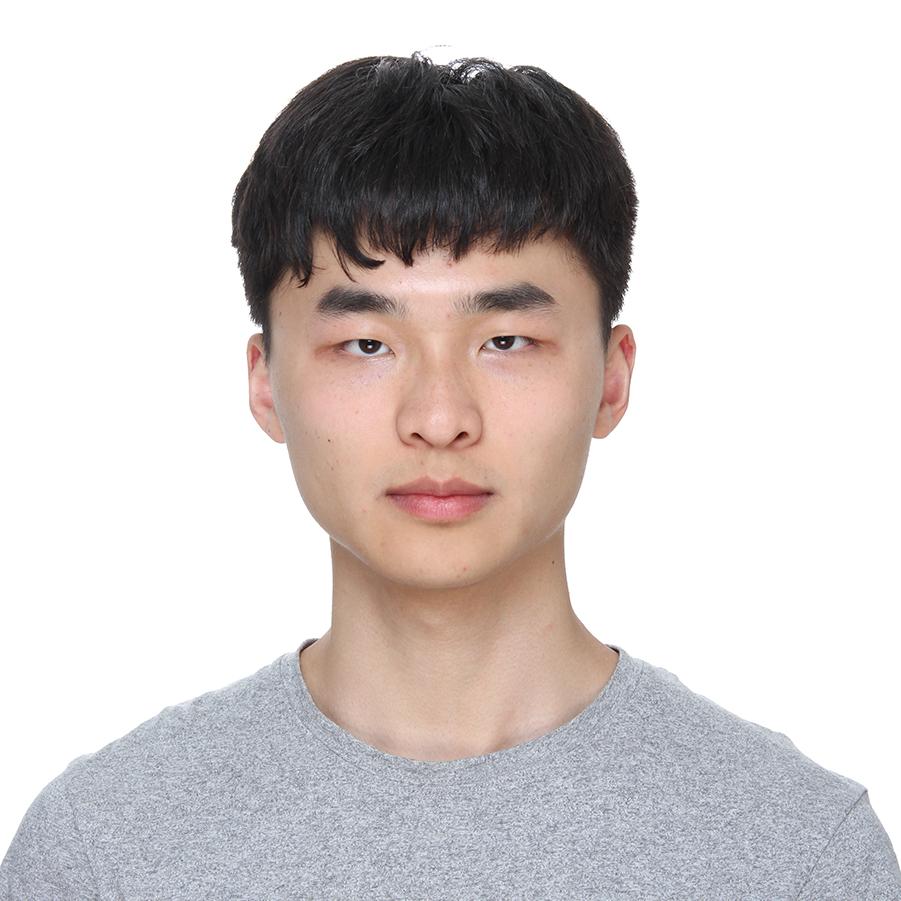 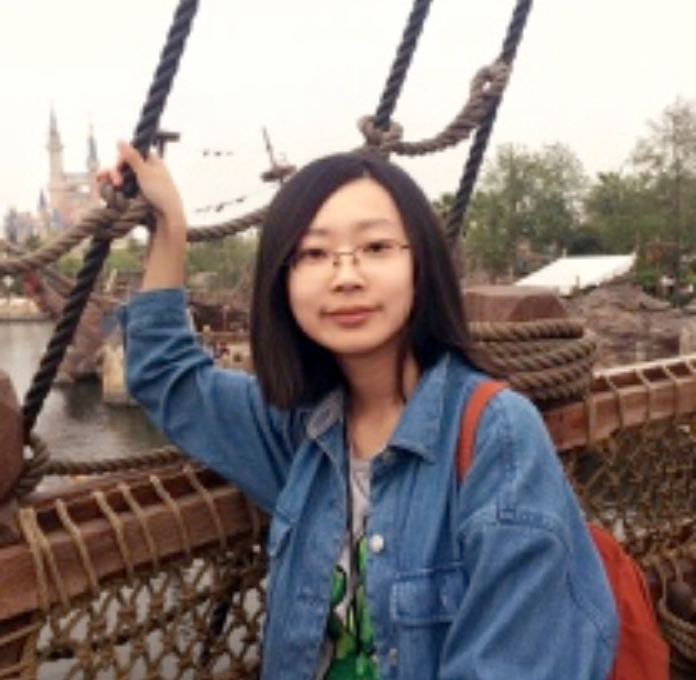 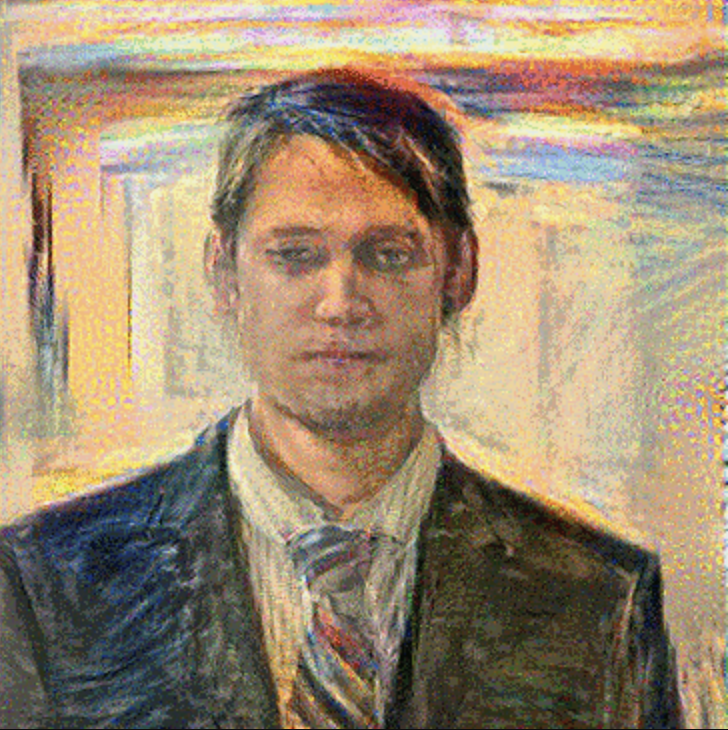 Zhenhailong Wang (UIUC)
Carl Edwards (UIUC)
Zoey Sha Li (UIUC)
Story Repeats Itself
TV shows about “CEO boss guy”
He always has this really slicked back hair-style, always wears a suit
He has this really non.cha.lant look
He speaks at least 5 languages
He spent 5 years somewhere in France just for the sake of learning everything pretentious about the wine
And he spent his recent 5 years somewhere in NYC, of course the upper east side
At age 15 he got into Harvard, accepted by 10 majors
Ever since then he started to run this big multi-billion dollar company
He met this girl who graduated from an unknown college somewhere in the middle of nowhere and applied for internship in the company run by this guy
Love stories by Qiong Yao
Pretty women are good at crying in a pretty way
At least two people get their hearts broken
Main characters are very poetical
The original wife is evil
The main character is always a jerk but very popular, jobless, and yells
2
[Speaker Notes: Change low resource IL to a language which is not in wikipedia
Word-level: from bi-lingual dicts and alignment; structure-level comes from wals; multi-level alignment]
Procedure Repeats Itself
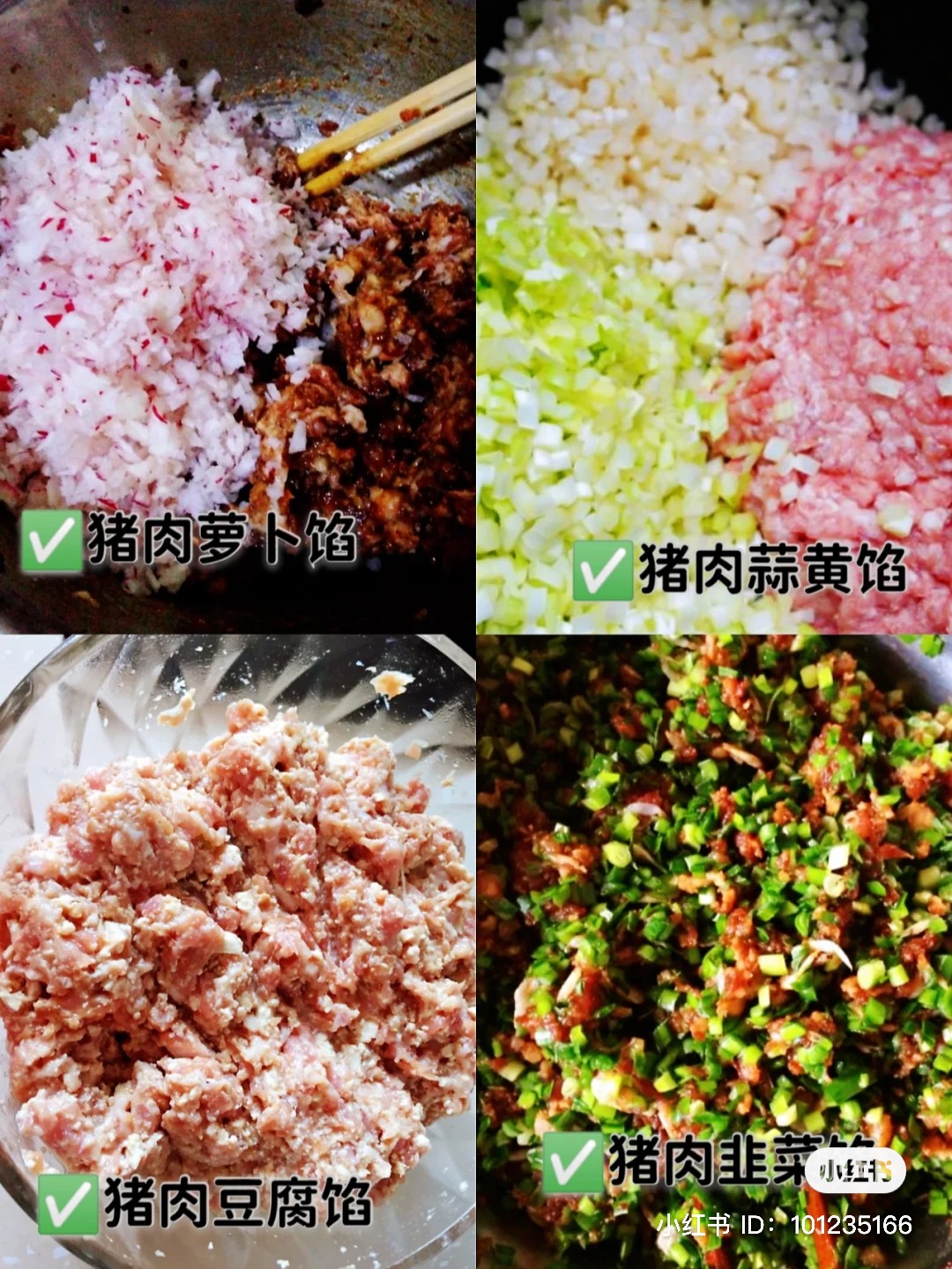 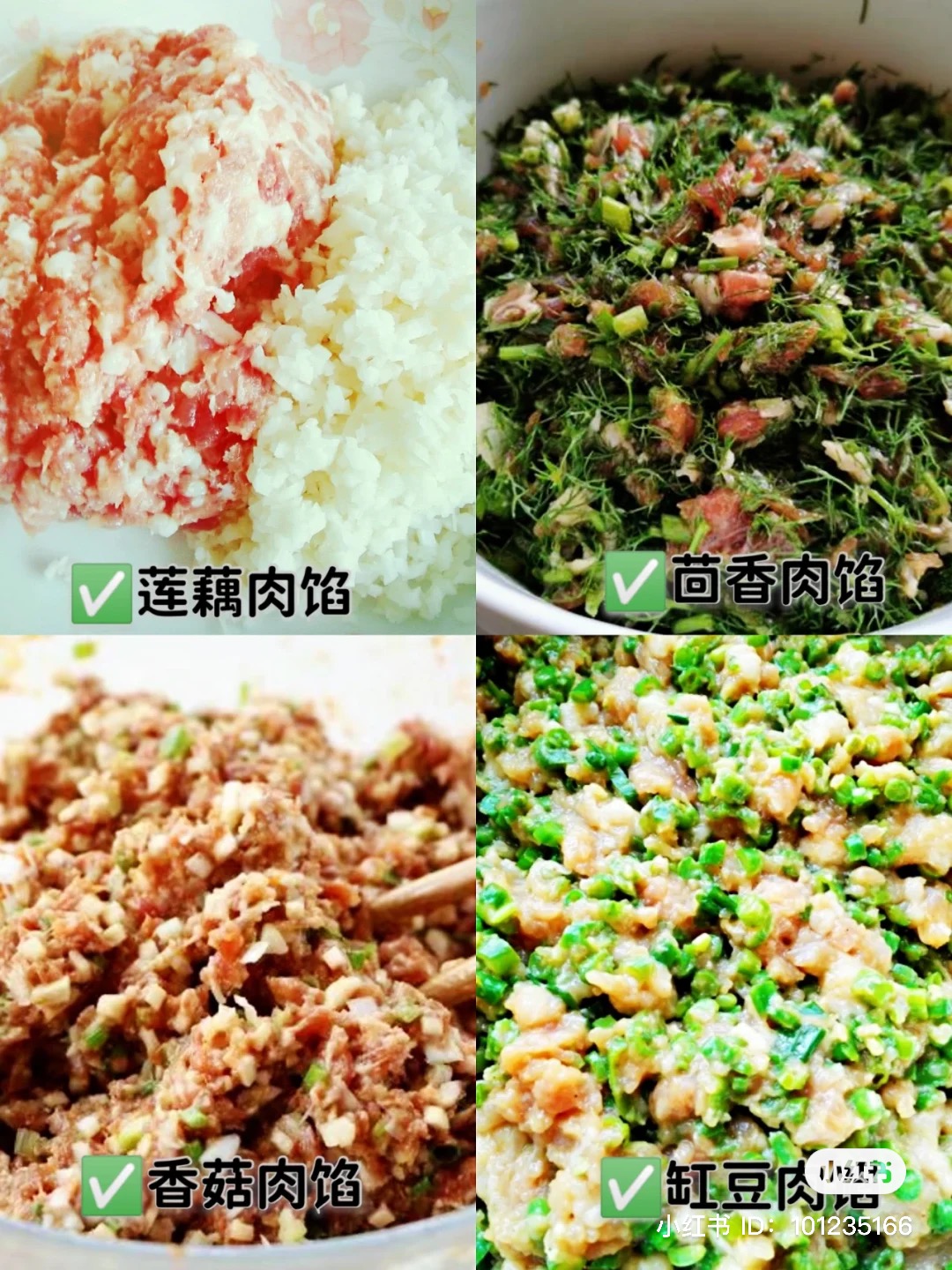 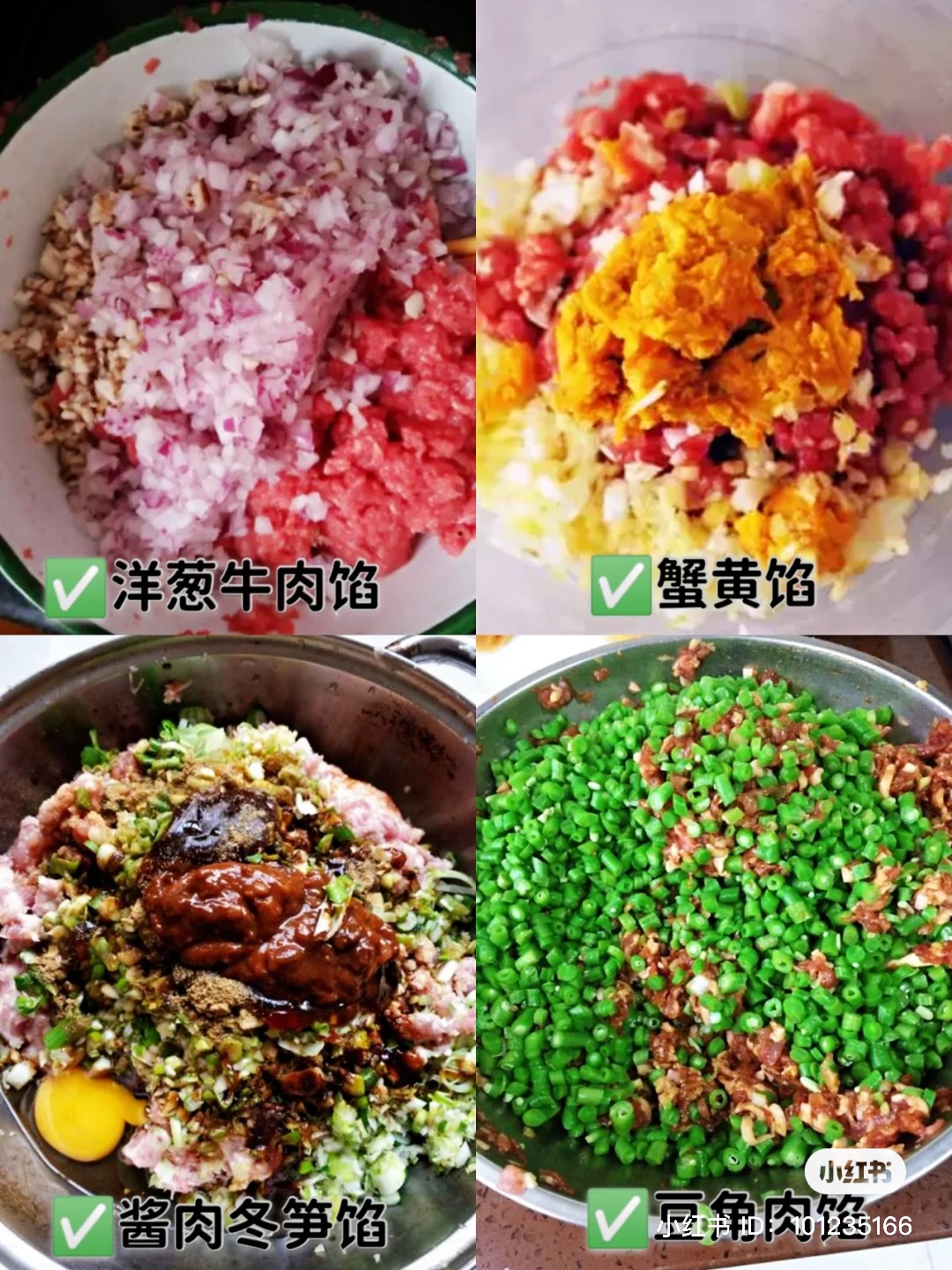 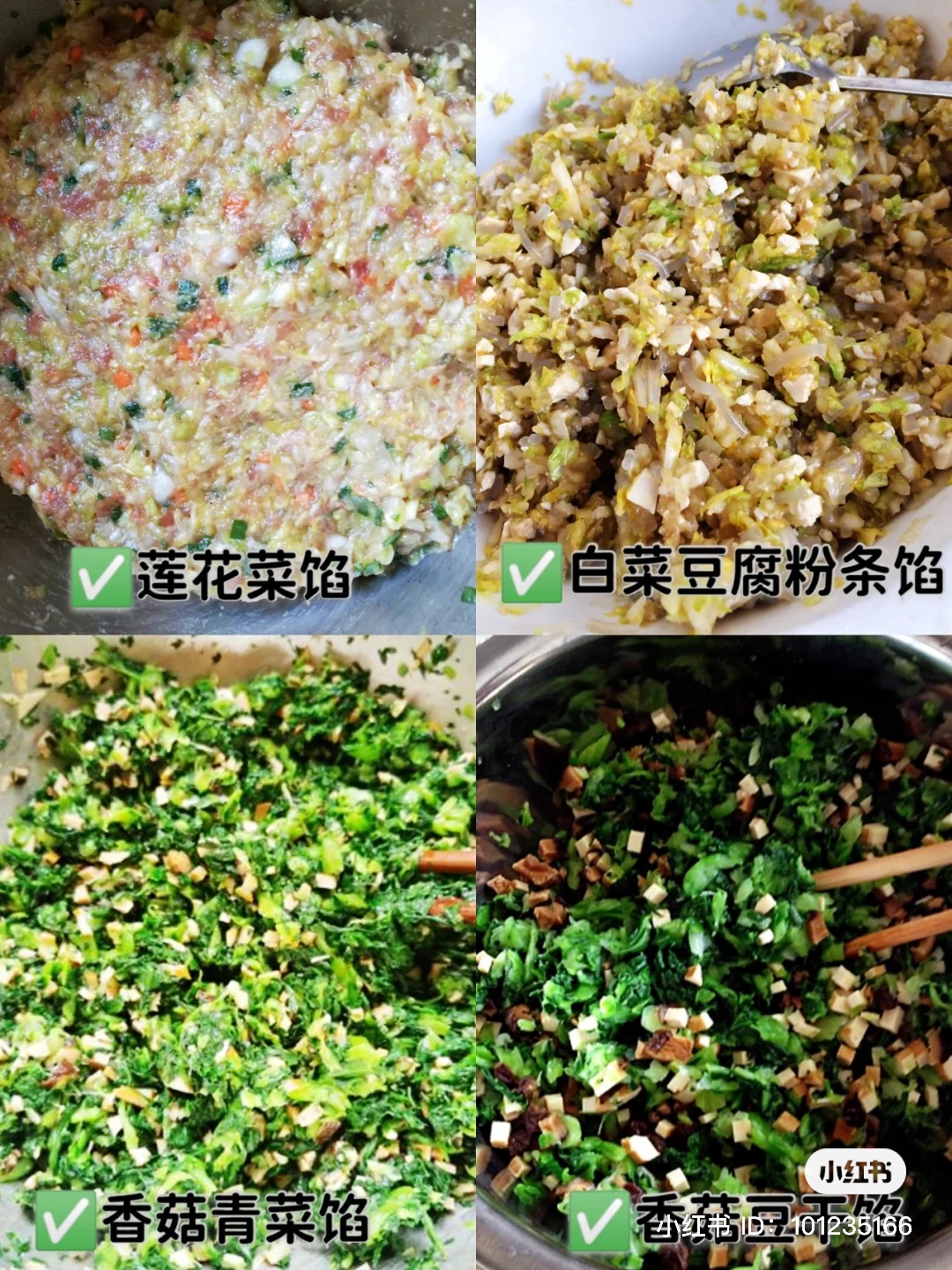 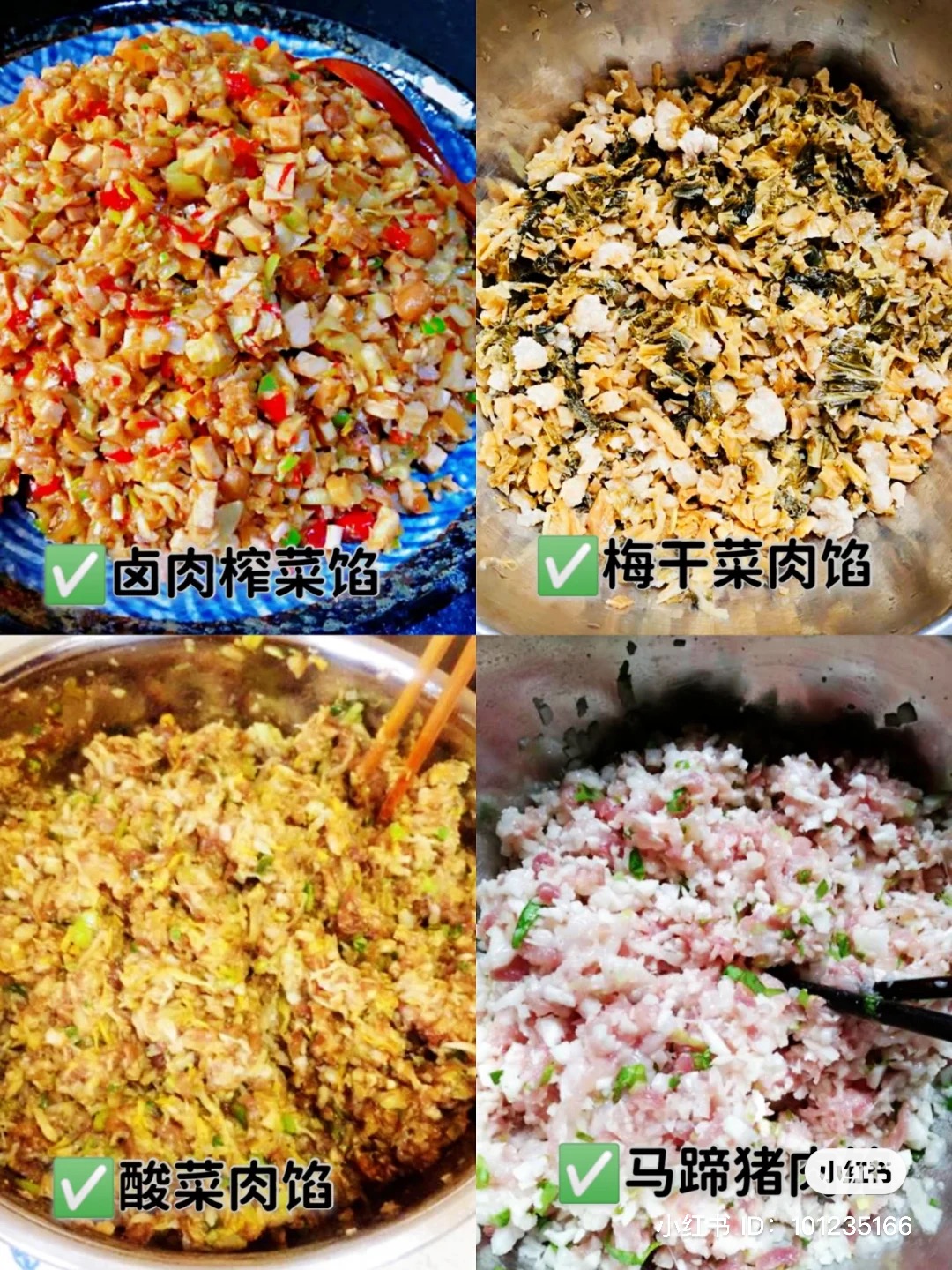 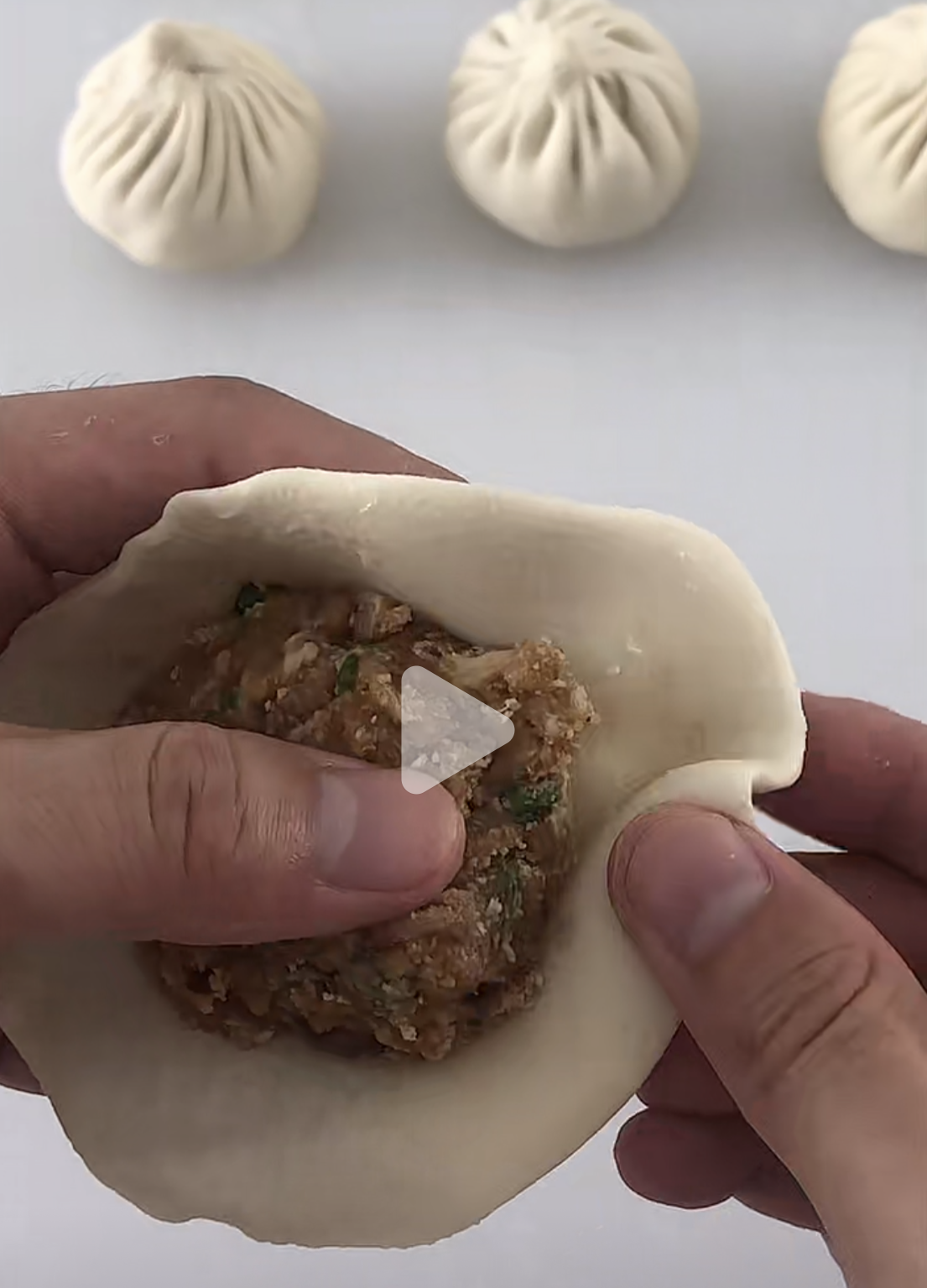 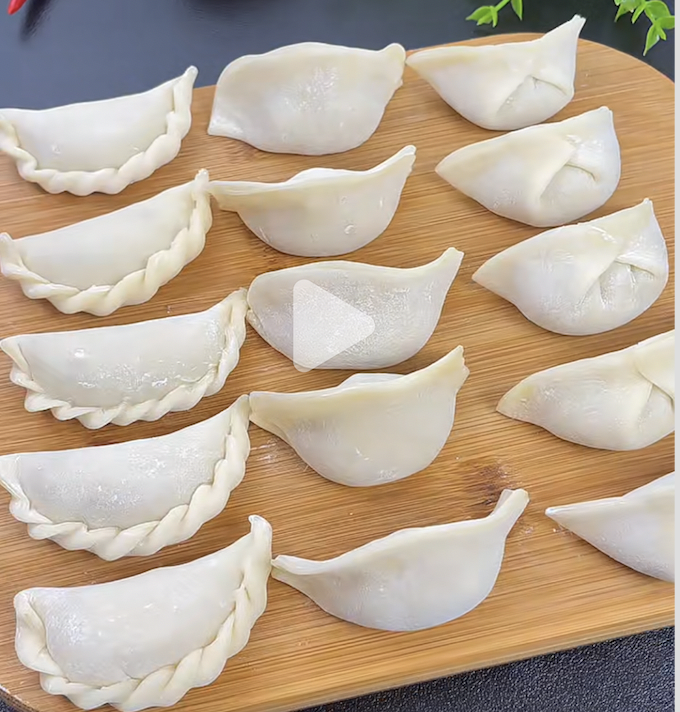 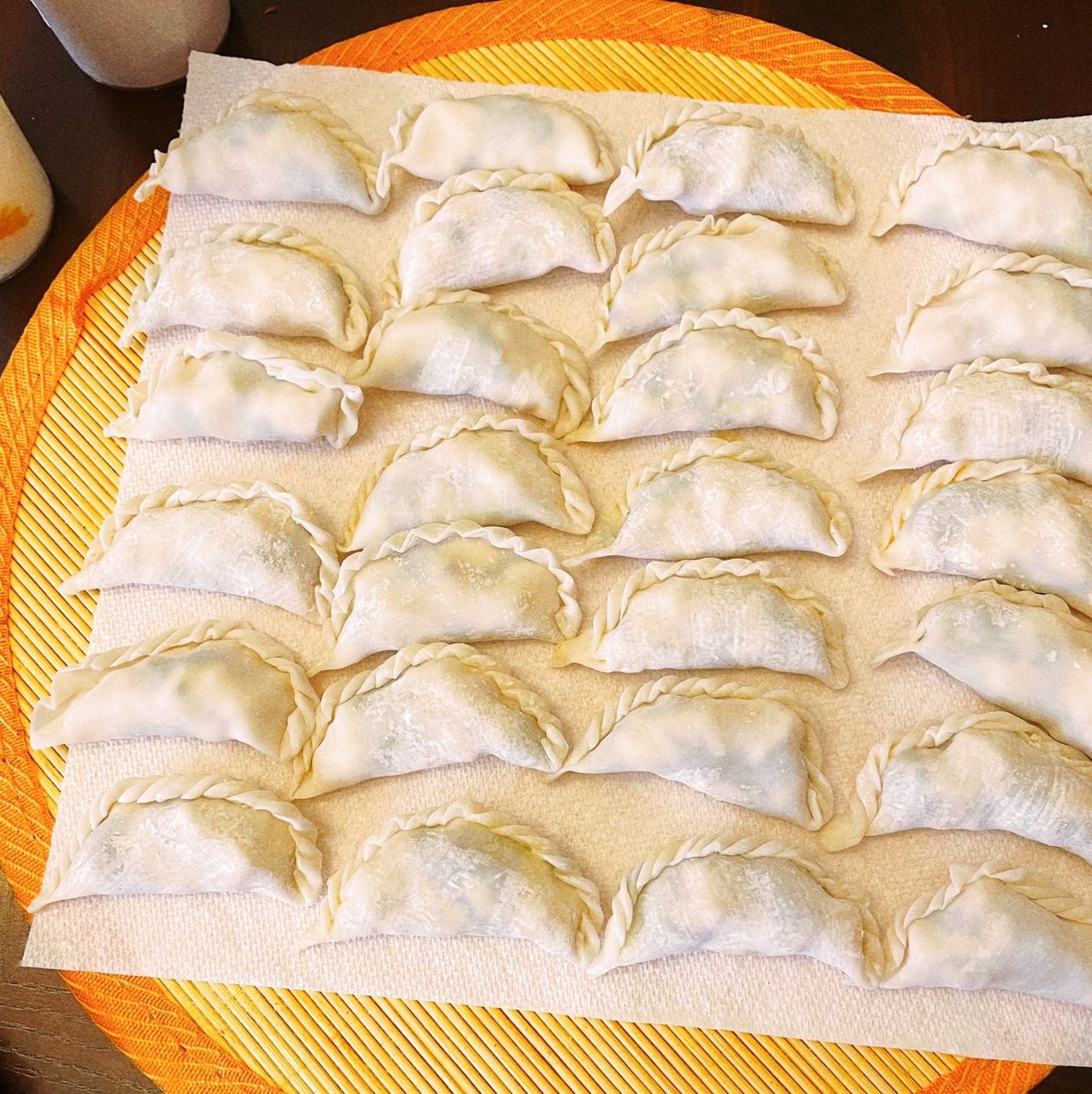 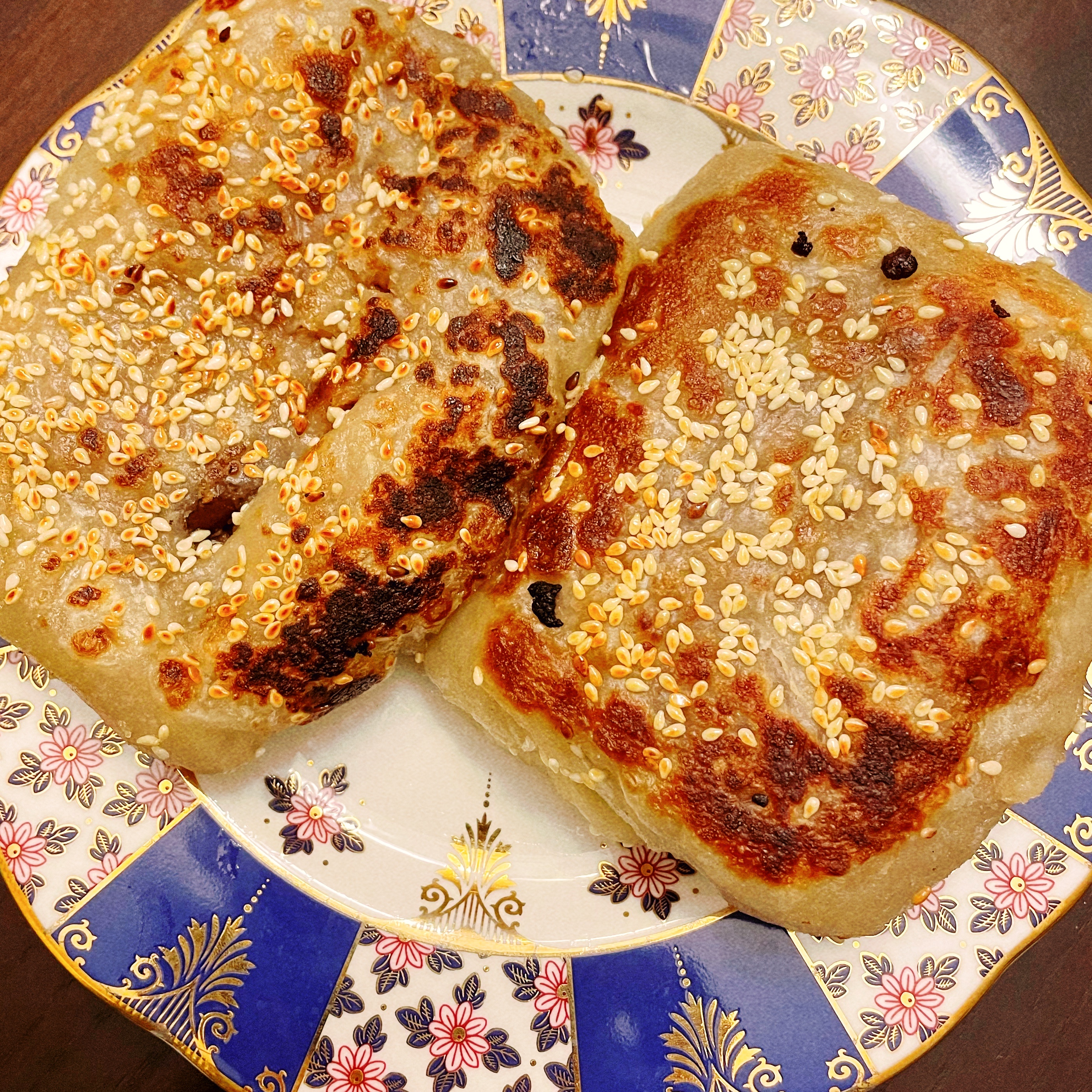 3
[Speaker Notes: Change low resource IL to a language which is not in wikipedia
Word-level: from bi-lingual dicts and alignment; structure-level comes from wals; multi-level alignment]
Procedure Repeats Itself
MnO2 (8.31 g, 0.10 mol) and K2CO3 (13.2 g, 0.10 mol) were added to a stirred solution of alcohol (2.06 g, 5.32 mmol) in CH2Cl2 (38 mL). 
Stir (the mixture) for 30 min at 25 °C
The suspension was filtered through Celite 
The filtrate (things that has passed through the filter) was evaporated 
Purify the residue by column chromatography (SiO2, 90:8:2 hexane/EtOAc/Et3N)
Afforded 1.88 g (92%) of 15 (a chemical shown as its structure in the paper)
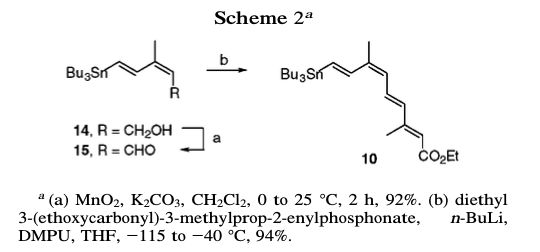 4
[Speaker Notes: Change low resource IL to a language which is not in wikipedia
Word-level: from bi-lingual dicts and alignment; structure-level comes from wals; multi-level alignment]
Quiz Time!
John purchased a high-pressure cooker and materials for bomb making. ________________. _________________. There was an explosion during Boston Marathon. _______________. Police found the bomb was inside a high-pressure cooker. ____________________. ___________________. John was sentenced to death.
5
[Speaker Notes: Change low resource IL to a language which is not in wikipedia
Word-level: from bi-lingual dicts and alignment; structure-level comes from wals; multi-level alignment]
Schemas, or scripts, were originally defined by (Schank and Abelson, 1975) as “ a predetermined, stereotyped sequence of actions that defines a well-known situation”.
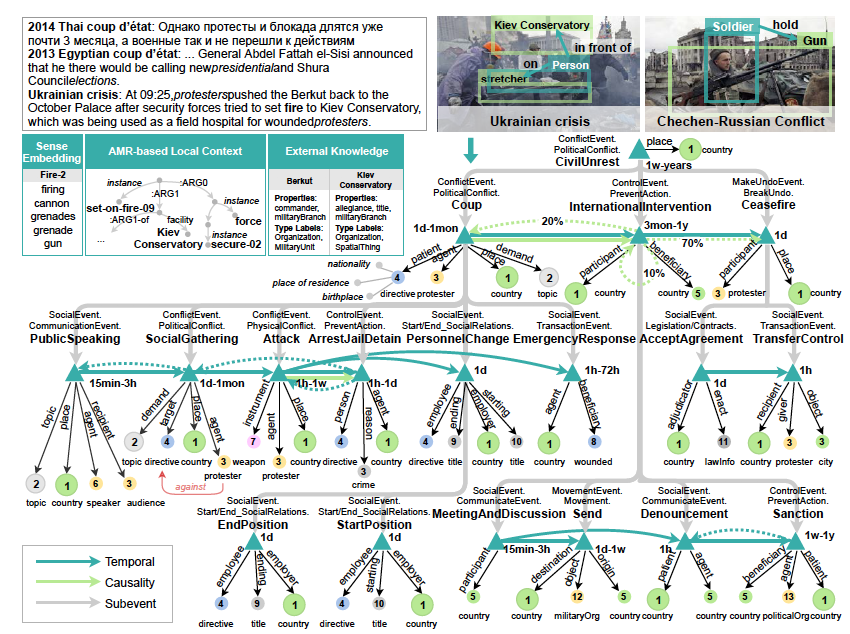 6
Event Graph Schema Induction (Li et al., 2020)
Select salient and coherent paths based on Path Language Model, and merge them into graph schemas
7
Manling Li, Qi Zeng, Kyunghyun Cho, Heng Ji, Jonathon May, Nathanael Chambers, Clare Voss. Connecting the Dots: Event Graph Schema Induction with Path Language Modeling. ACL 2020.
[Speaker Notes: The good thing about schema-level event knowledge is that it can help us to achieve a kind of abstraction to transfer the knowledge from observed event instances to unseen ones. At the same time, it can also help select the salient event knowledge and minimize the influence of noise.

Here is an example, assume that we have two instance-level event graph, even though they are not describing the identical event, some components are shared. For example, how are these transport events are connected with the attack events. To effectively find such schema knowledge, they first generate a set of paths and then learn a path language model. As a result, they will then get the final graph schema.]
Path Language Model
Path Language Model is trained on two tasks
Autoregressive Language Model Loss: capturing the frequency and coherence of a single path
Neighbor Path Classification Loss: capturing co-occurrence of two paths
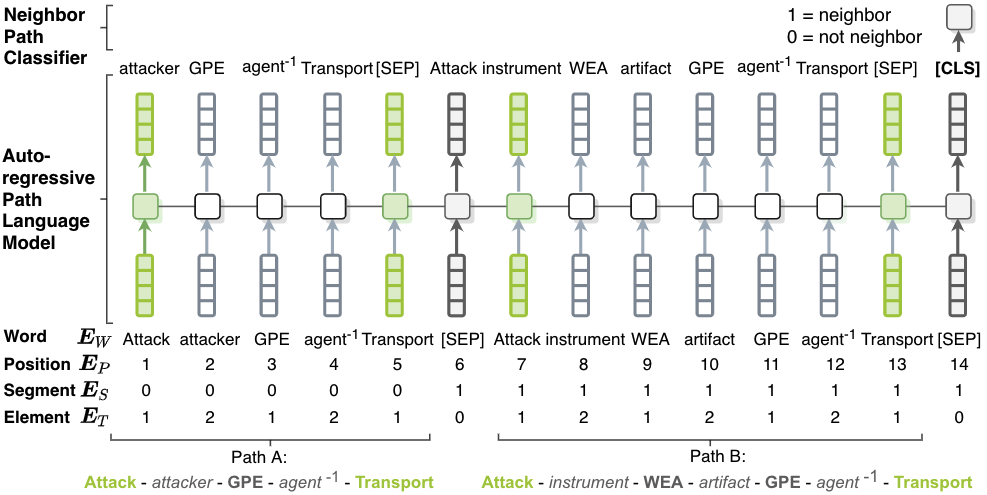 8
[Speaker Notes: Here is how they trained the path language model, the approach is actually very straightforward. You can concatenate multiple paths together and treat it as a sentence to model the coherence of those paths. One thing worth mentioning is that, to capture the co-occurrence information of two paths, they also introduce an additional neightbor path classification loss.]
Temporal Complex Event Schema Composition (Li et al., EMNLP2021)
Graph Structure Aware:
Encode entity coreference and entity relation
Capture the interdependency of events and entities (sequences can not)
Scenario guided:
Train one model based on instance graphs of the same scenario
Probabilistic:
Support downstream tasks, such as event prediction
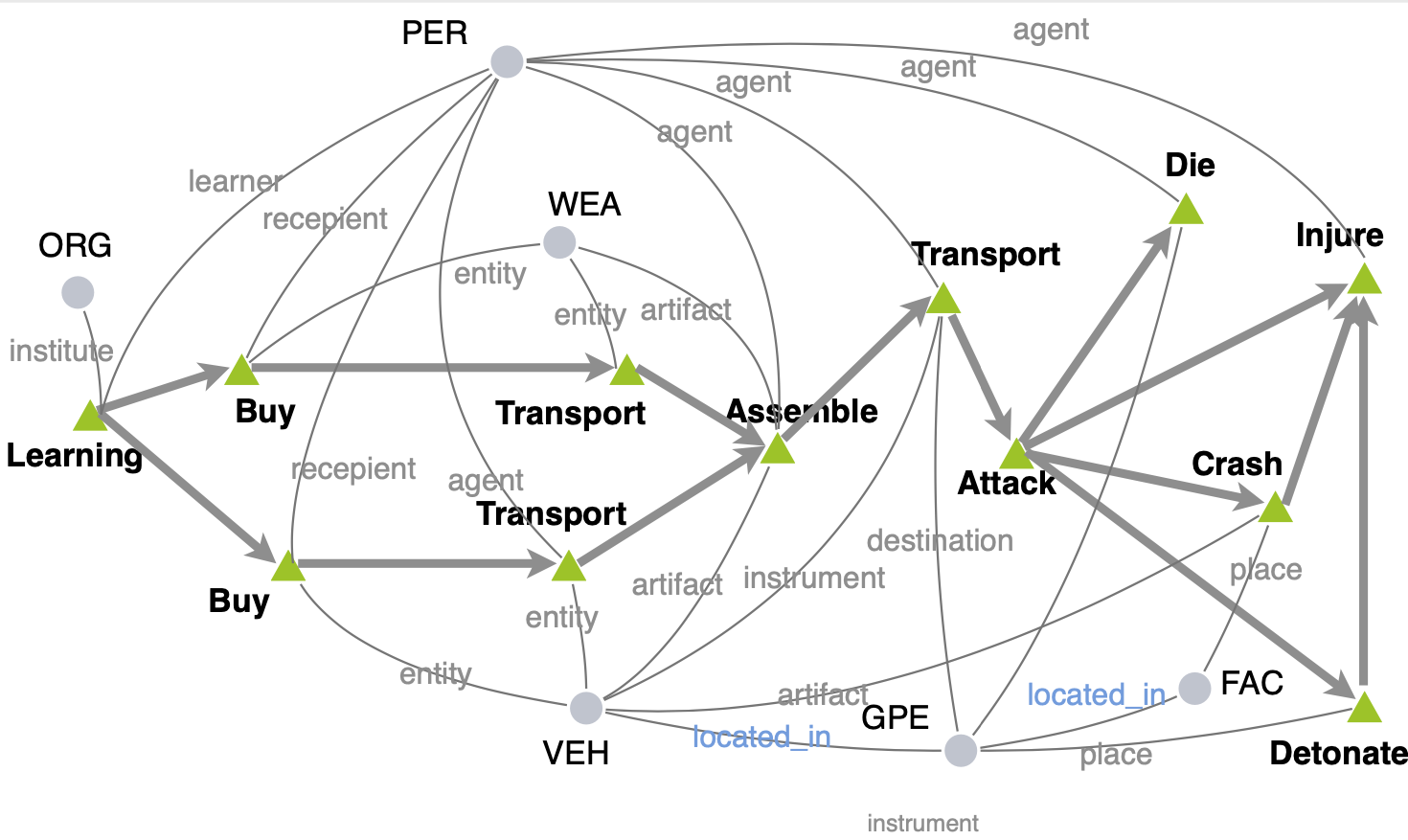 9
Generative Event Graph Model
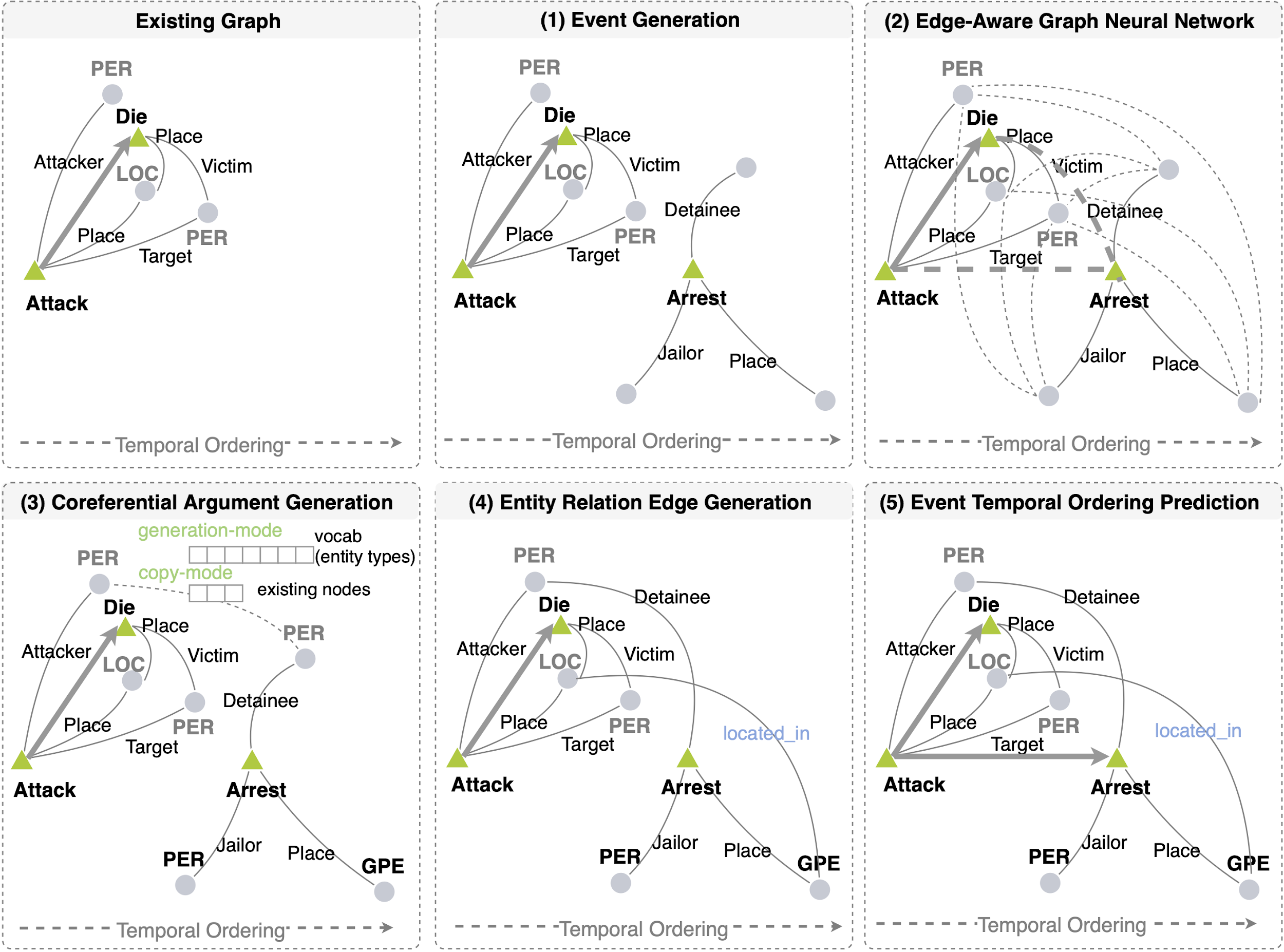 Schemas are the hidden knowledge to control instance graph generation

Step 1. Event Node Generation
Step 2. Message Passing
Step 3. Argument Node Generation
Step 4. Relation Edge Generation
Step 5. Temporal Edge Generation
10
Adding Hierarchy and Multiple Alternative Hypotheses: IED scenario
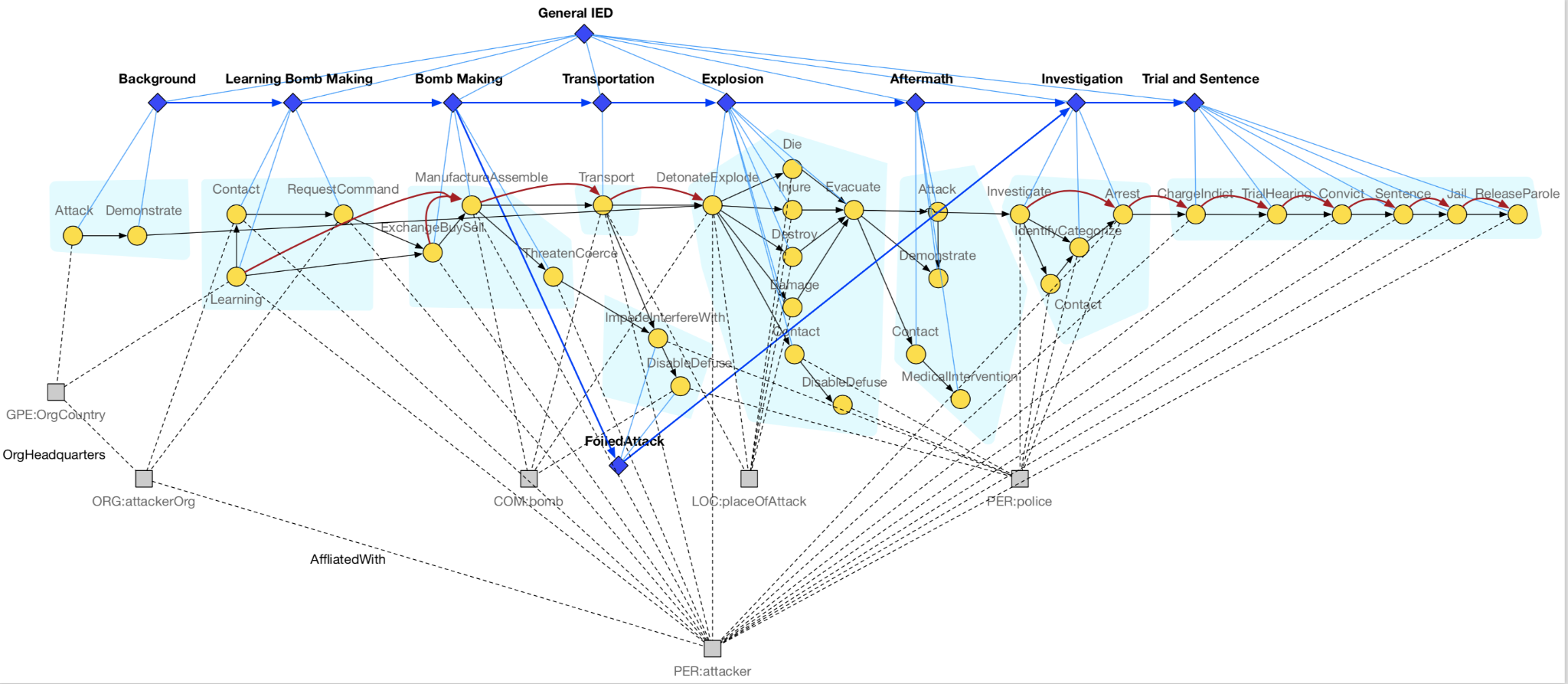 We add episode nodes (diamond-shaped) to the schema. Each episode node is connected to several event nodes, an event node can only belong to one episode.
Episodes have temporal order
Alternative episodes such as FoiledAttack represent alternative hypotheses for the complex event
11
[Speaker Notes: - how hard is it to do internal schema organization for schema clarity and reasonable compression to remove redundancy? [multiple hypotheses? Make schemas more distinguishable from one another, discriminative factor]]
Lack of training data: Training the Graph Encoder with Distant Supervision
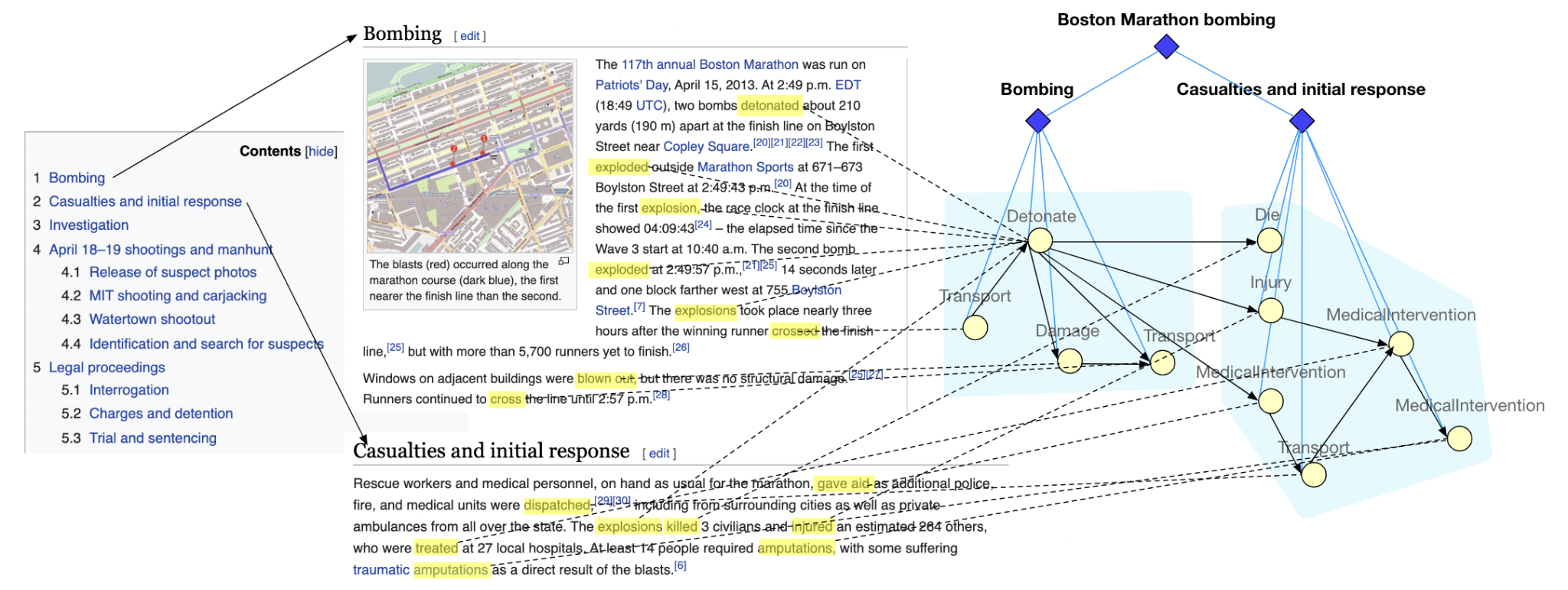 We propose to learn how to segment complex event graphs into episodes using distant supervision from Wikipedia
We train a graph generation model from a large number of observed complex event graphs that is capable of predicting future events and episodes
12
Training the Graph Decoder with Graph Reconstruction
We create the partial event graph by randomly removing one episode from the original graph 
The graph is generated episode by episode 
Within each episode we follow the steps of (1) event generation, (2) argument generation, (3) relation edge generation and (4) temporal edge generation
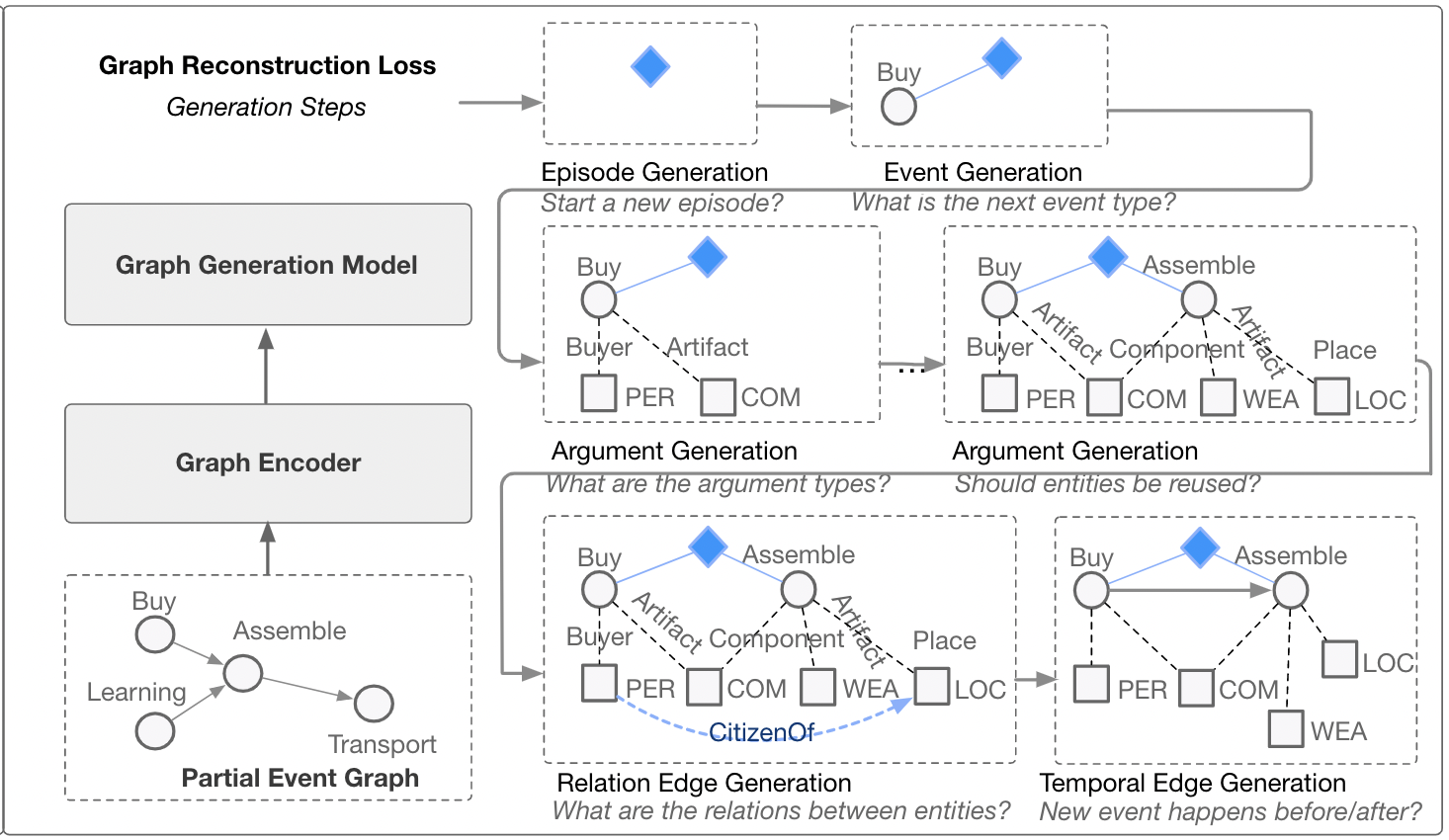 13
A Graph Encoder-Decoder Model for Hierarchical Complex Event Schema Induction
Embedding Initialization
Event node embeddings are initialized with BERT and corresponding type embeddings
Entity node embeddings are initialized with type embeddings


Heterogeneous Graph Convolution Layers 
The graph has 2 types of nodes: event, entity and 5 types of edges: argument(event-entity), relation(entity-entity), temporal(event-event), containment(episode-event), global(episode-episode) 
We parameterize the graph convolution function over each type of edge separately
An attention operation is computed over all incoming edges to update the embedding of the target node  
Graph Readout Function
Weighted sum over all nodes in the graph
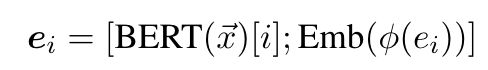 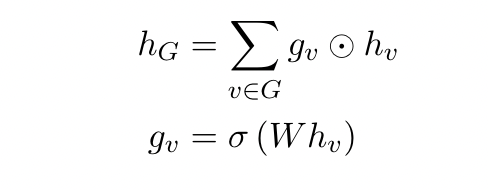 14
[Speaker Notes: Change low resource IL to a language which is not in wikipedia
Word-level: from bi-lingual dicts and alignment; structure-level comes from wals; multi-level alignment]
Open-Domain Hierarchical Schema Induction
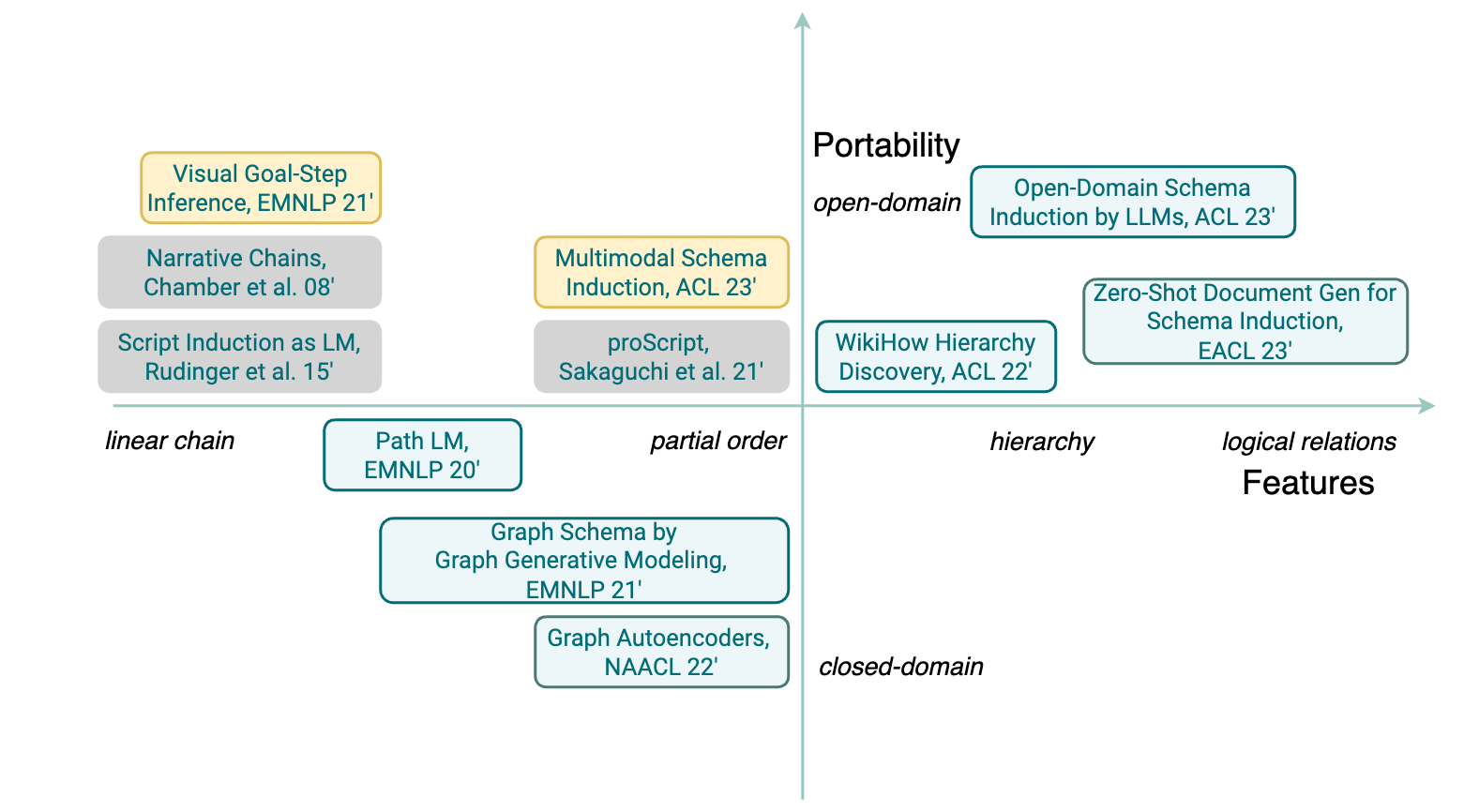 Open Domain Hierarchical Schema Induction via LLMs [Li et al., ACL2023]
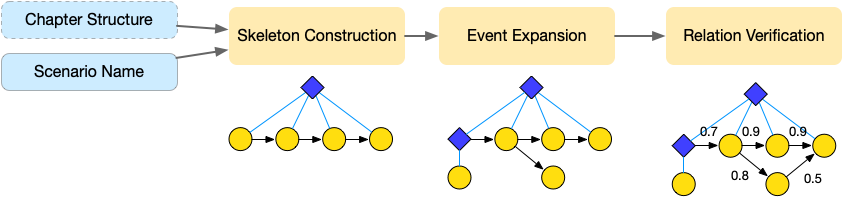 Round 1: Get the main events of a scenario.
Round 2: For each event, expand to connected events.
Round 3: Verification of temporal and hierarchical edges
Advantages Compared to Previous Methods
Open-Domain: our model can induce schemas for any scenario given the scenario name
Extensible: our paradigm can support new event-event relations by adding new prompt templates. We showcase this by including hierarchical relations. 
Interpretable: by representing events with sentences, human assessors consider our schemas to be more readable than prior approaches
[Speaker Notes: Incremental Prompting of Language Models 
Schemas are highly structured objects, it’s not possible to directly ask a language model to output a schema.
But we can ask language models:
What are the steps to perform an action? 
What might happen after an event? 
What are the possibles causes of an event? 
…
Our algorithm works by breaking down the schema into these incremental questions and then composing the schema from the answers]
Retrieval-Augmented Prompting
When humans curate schemas, they often refer to related news articles or Wikipedia
Whenever our prompt is related to an event, we simulate this process by using the GPT3-generated event description to retrieve related passages to serve as extra context to the language model 
To encourage the model to output a general answer, we retrieve 3 passages per prompt using a pretrained TCT-ColBERT model.
Retrieving multiple passage (ideally about different instances) is important for guiding the model to produce a generalized answer.
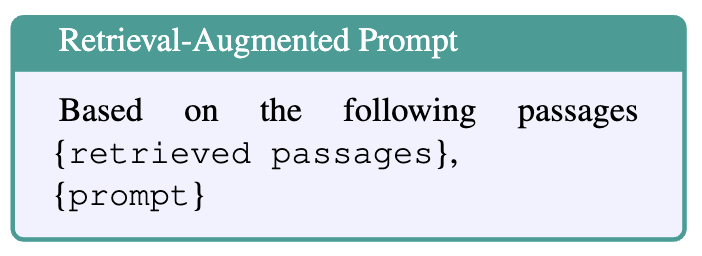 17
Question Decomposition for Event-Event Relations
Instead of directly asking for “Does event A happen before event B?”, we ask 3 questions about start time, end time and duration. 
This allows us to avoid conflicting hierarchical and temporal relations since the hierarchical relation can be defined as spatial-temporal containment.
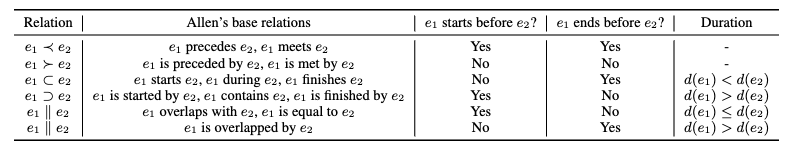 18
Hierarchical Schema Quality: Findings
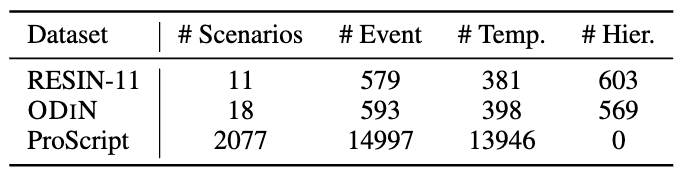 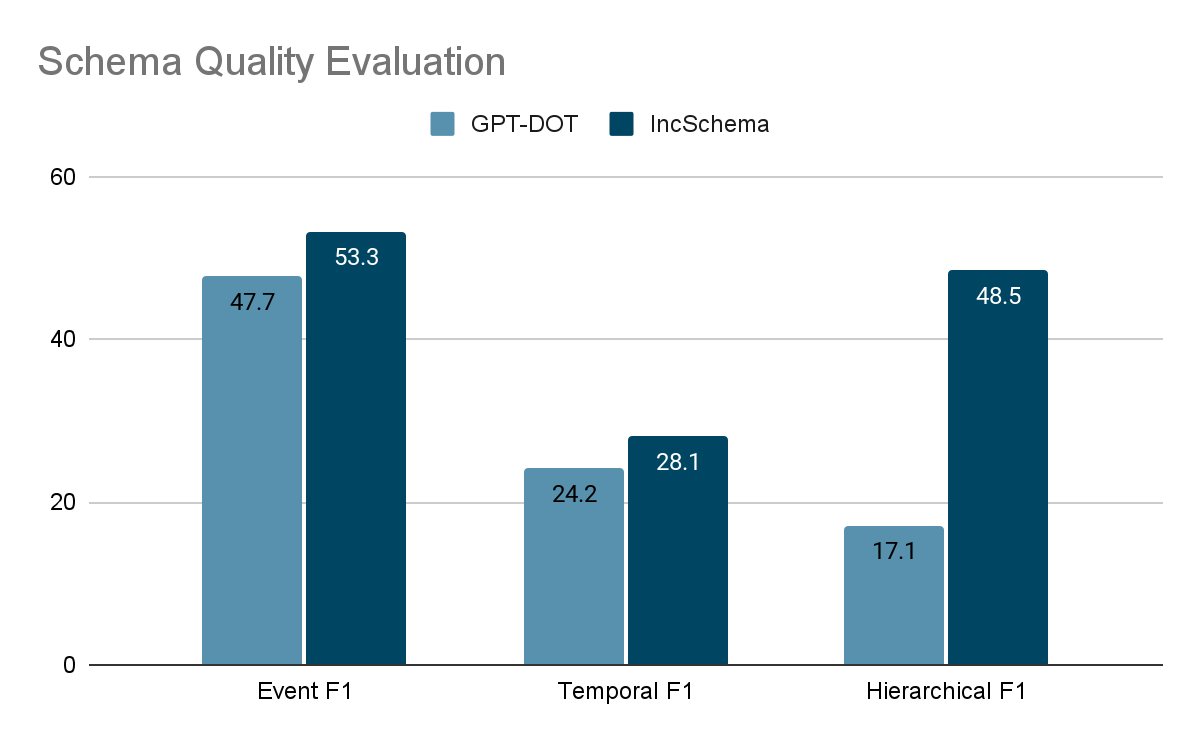 Our baseline GPT-DOT, directly asks GPT3 to output a linearized graph format of the final schema given some in-context examples. 
Compared to our model, GPT-DOT generates much fewer events (10.11 events for GPT-DOT VS 52.6 events on ODIN) which leads to high precision but low recall. 
GPT-DOT struggles with hierarchical relations.
Interpretability Evaluation Results
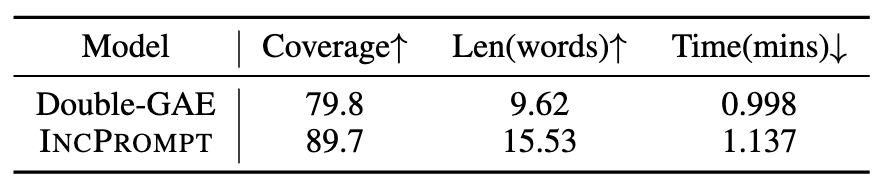 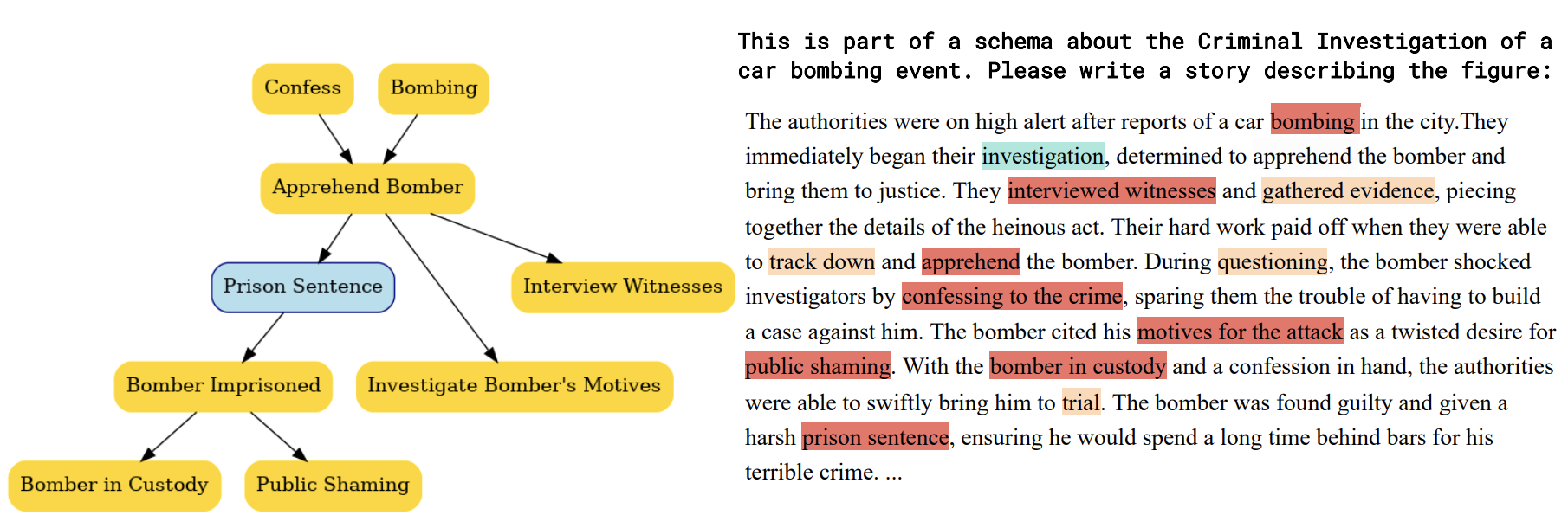 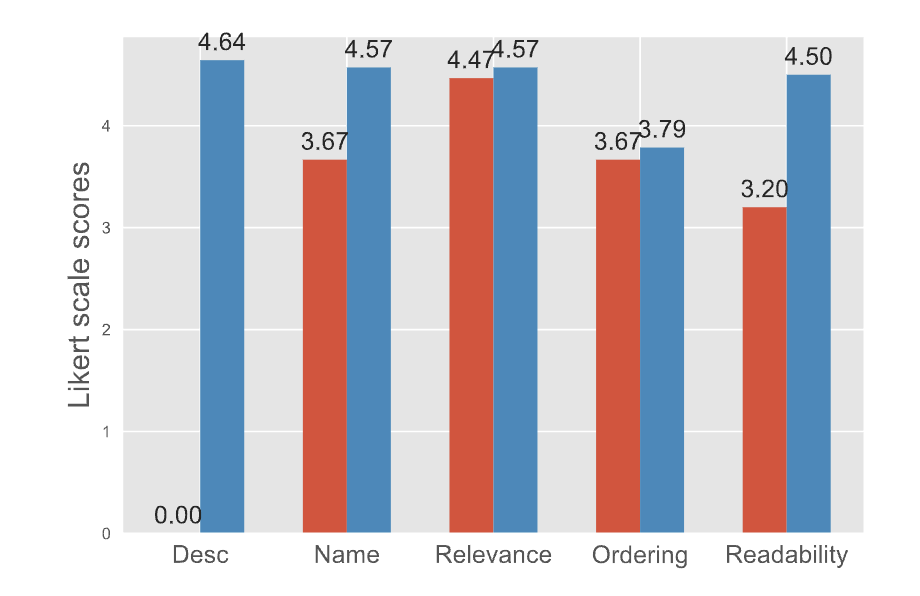 Human assessors are able to compose a longer story with better event coverage using our schema while taking roughly the same amount of time. 
Human assessors rate our event descriptions and event names to be very helpful (>4.5 score) and our schemas are easier to understand compared to the baseline.
Blue: Our method IncPrompt
Red: Double-GAE
Epidemic Schema Example
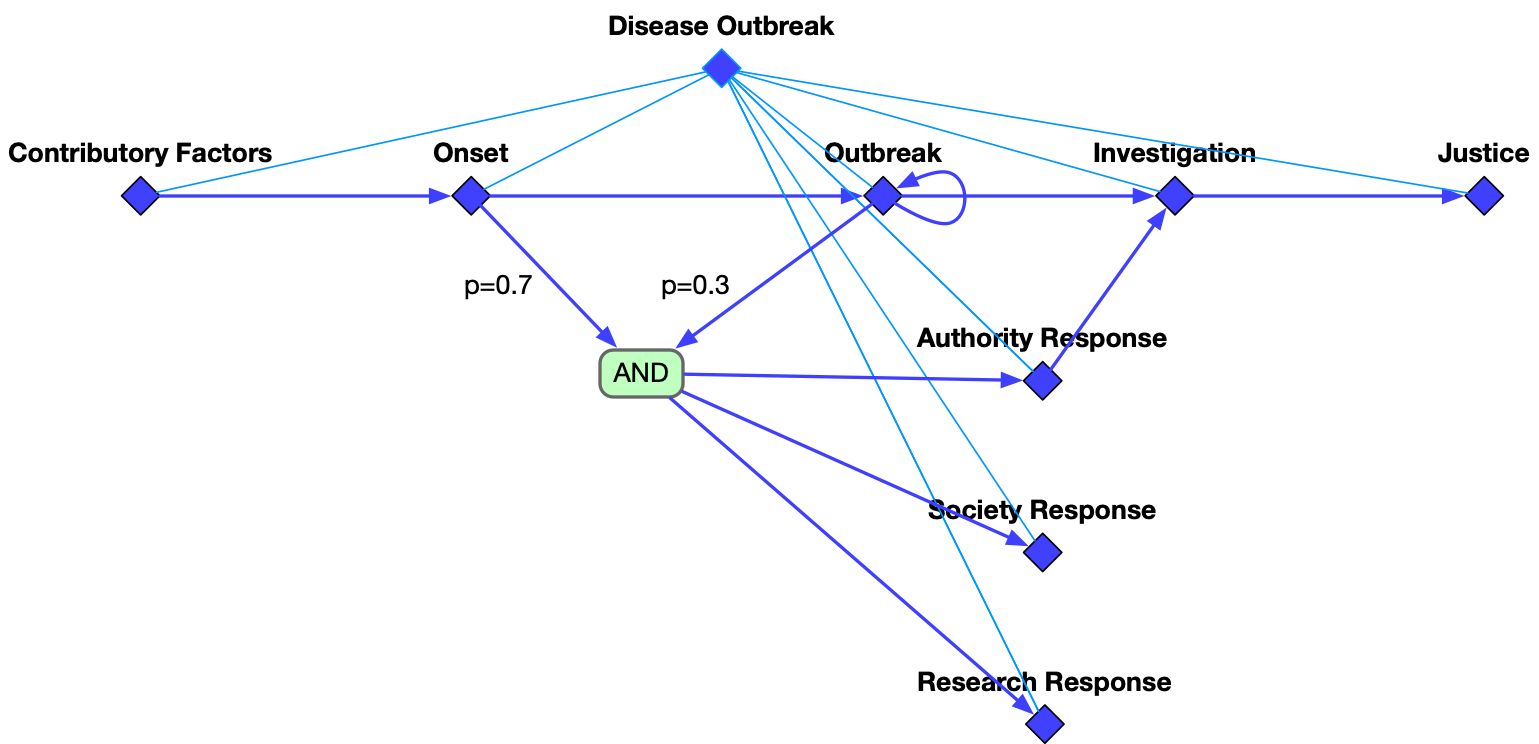 Onset
Outbreak
Justice
Contributory Factors
Investigation
Authority Response
Society Response
temporal
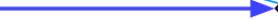 hierarchical
Research Response
Contributory Factors
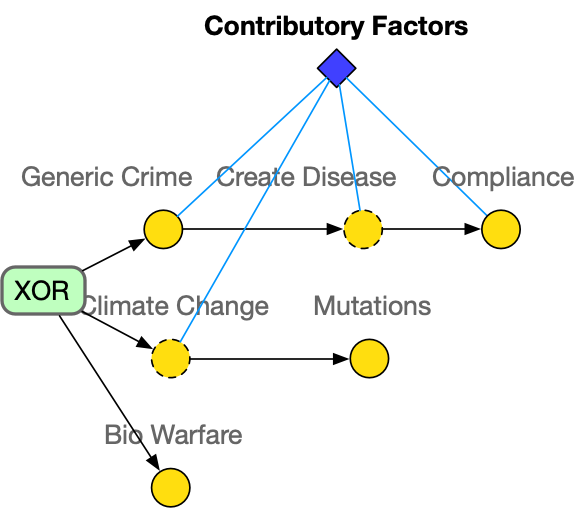 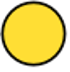 Event
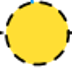 Optional Event
Onset
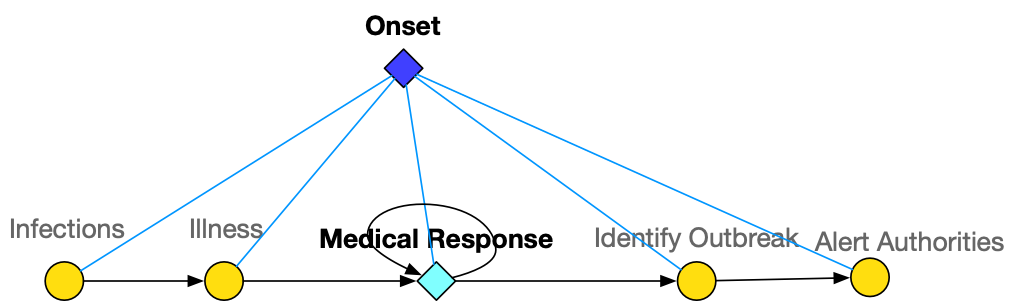 Medical Response
Outbreak
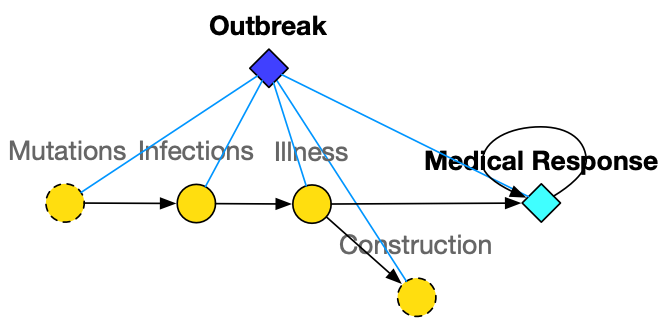 Medical Response
Medical Response
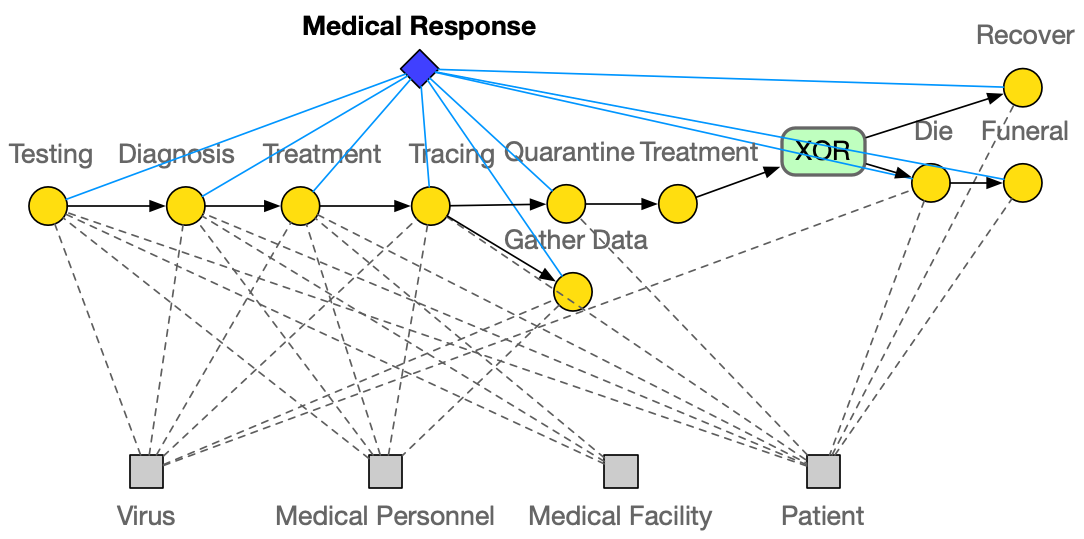 Research Response
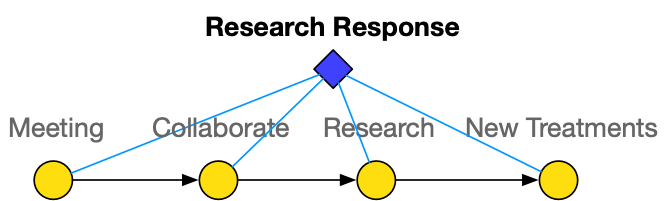 Authority Response
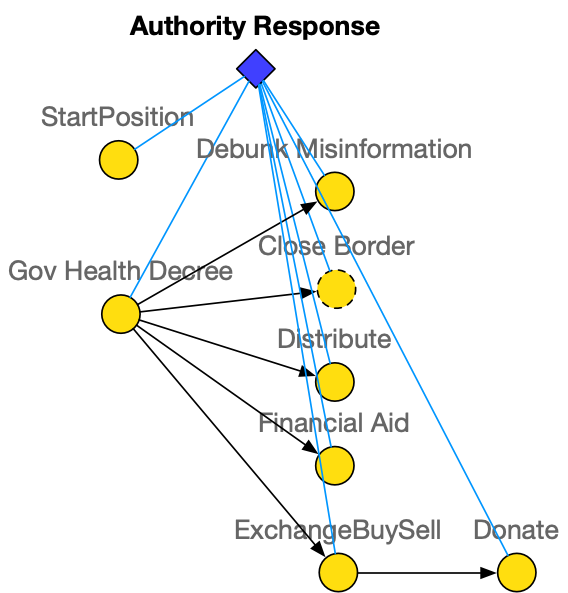 Society Response
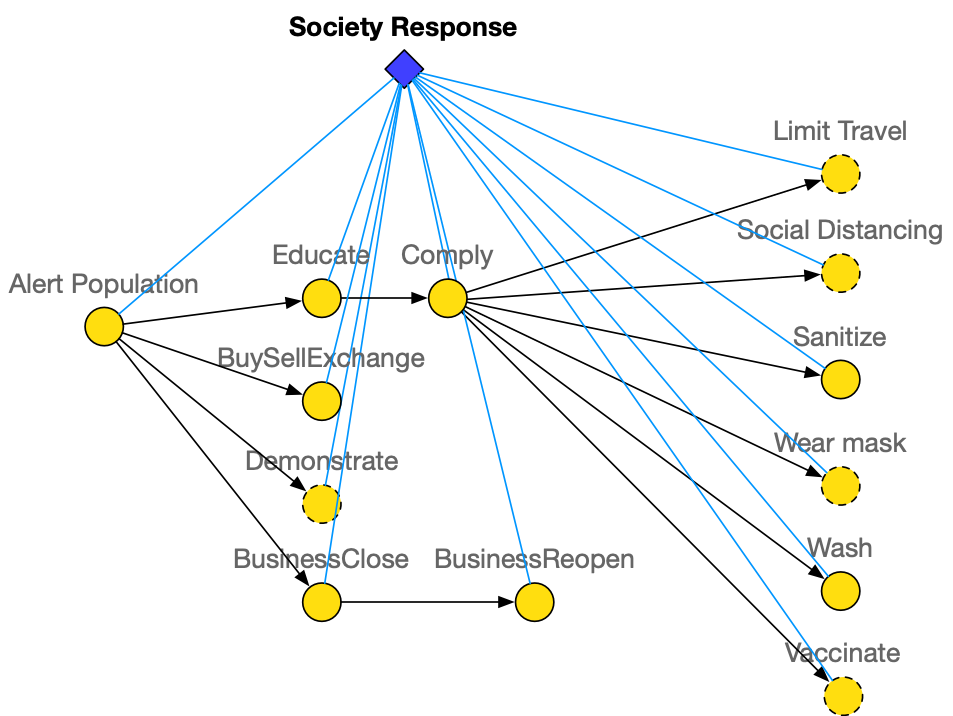 Investigation
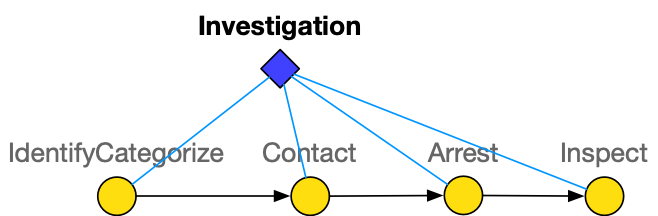 Justice
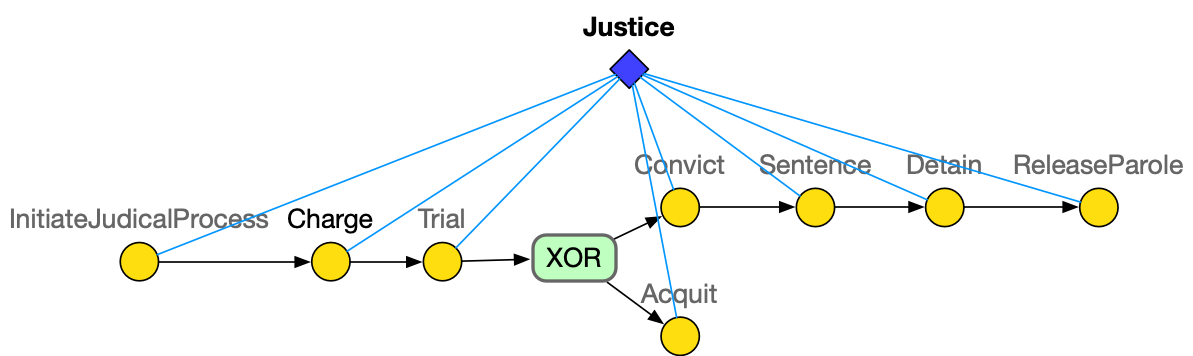 Schema Enhanced Information Extraction
A typical sequence-to-graph information extraction model [Lin et al., ACL2020]
31
Schema-Enhanced Information Extraction
We design a set of global feature templates (e.g., event_type1 – role1 – role2 – event_type2 : an entity acts a role1 argument for an event_type1 event and a role2 argument for an event_type2 event in the same sentence). A more comprehensive event schema library is inducted following (Li et al, 2020).
The model learns the weight of each feature during training
role1
role2
target
attacker
victim
victim
Conflict.Attack
Conflict.Attack
Life.Die
Life.Die
event_type2
event_type1
Template
Positive weight
Negative weight
Global score of a graph: local graph score + global feature score
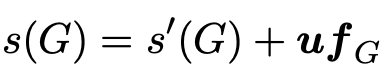 32
[Speaker Notes: To induce this kind of event schema, we use templates to explore the interactions between knowledge elements. For each template we fill in all possible types to generate a set of global features. For example, the victim of die event is always the target of the attacking event, but not the attacker. Our work on schema induction using path language model further extends the schema library to longer paths between events.]
Schema-Enhanced Information Extraction
We use beam search to decode the information graph (Lin, et al, 2020)
Example: He also brought a check from Campbell to pay the fines and fees.
Prune
Node Step
Node Step
Edge Step
Sort
R11
R11
R12
R12
entity
E12
T11
E11
T11
E11
T11
E11
T11
E11
T11
E11
Fine
FAC
Campbell
fines
R12
R11
R11
R12
E11
T12
E11
T12
E11
T12
E11
T12
E11
T12
Candidate 1 of node E1
Higher local score
R11
R11
R12
R12
E11
T11
E12
T12
E12
T11
E12
T11
E12
T11
entity
E12
Fine
PER
R11
R11
R12
R12
Campbell
fines
E12
T12
E12
T11
E12
T12
E12
T12
E12
T12
Candidate 2 of node E1
Higher global score
add node 1
add node 2
add the edge between node 1 and 2
Campbell: FAC, ORG
fine: Fine, Sue
null, entity, person, …
33
[Speaker Notes: Then this combined score is used in the beam search to decode the graph. In each decoding step we generate a node and the edges related to that node. The local score helps select the best type prediction for each knowledge elements, and the global score promotes the graph that matches event schema.]
Schema-Enhanced Information Extraction (Li et al., EMNLP2020)
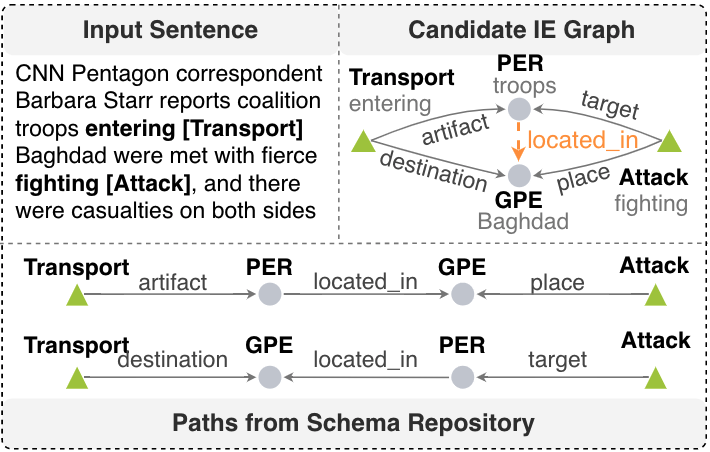 Use the state-of-the-art  IE system OneIE (Lin et al, 2020) to decode converts each input document into an IE graph 
Each path in the graph schema is encoded as a single global feature for scoring candidate IE graphs
OneIE promotes candidate IE graphs containing paths matching schema graphs
http://blender.cs.illinois.edu/software/oneie
F-scores (%) on ACE2005 data [Lin et al., ACL2020]:
34
[Speaker Notes: We also try to use the discovered schema repository to support downstream tasks, here we use information extraction as an example, we use the paths from 
relation, example]
Hierarchical Schema Matching and Event Prediction [Wang et al., AKBC2022]
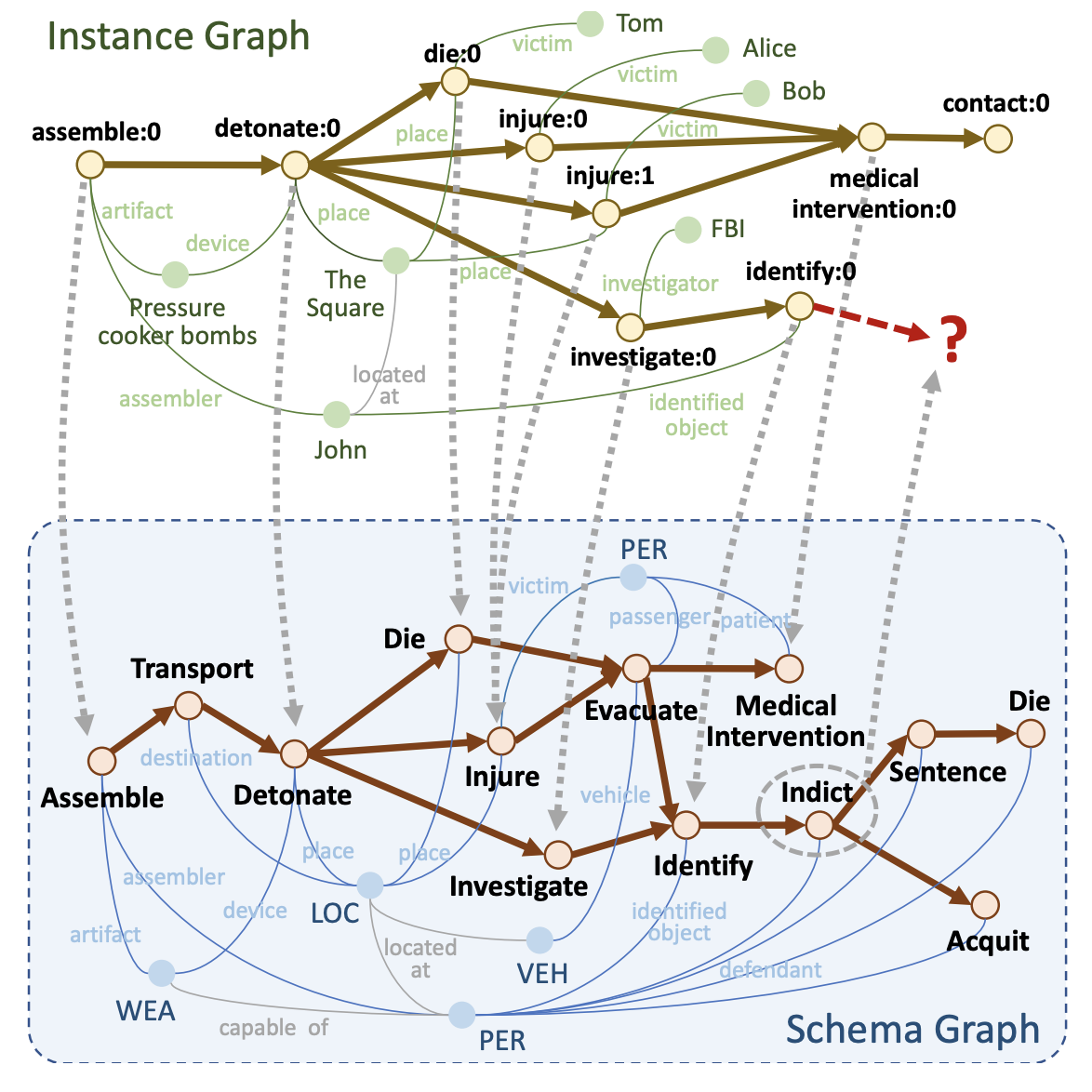 Compute the probability for each schema event being missing conditioned on the current instance graph.
Neighbor Information (GNN)
Path Information (Bag of paths representations)
Select the schema events with high probabilities as our predictions.
Instantiate arguments from the matched events.
[Speaker Notes: 1. After we select the most suitable schema from the schema library, our system will first perform schema matching to instantiate the schema with the graph G event instances, and then perform prediction to predict those events that are highly probable.

2. First we'd like to do a very brief overview on our schema matching and prediction algorithm.

3. For schema matching, given the instance graph and the schema graph, we first try to do a matching between events.

4. We consider two important criteria:
  a. node-similarity --- which means the pair of event nodes should have similar node semantics. We mainly utilize the Qnodes and the description sentences for each event to analyze the similarity.
  b. temporal constraints --- which is also important, meaning that the matched event pair should not violate the temporal relation in the schema.

5. We first generate initial results based on these two criteria by solving the problem heuristically with Integer Programming, and then we train a graph neural network based scorer to perform event matching.

6. After we finish event matching, we then further do event argument matching based on the semantics of role names.]
Use Event Schema for Event Prediction
Schema-guided Event Prediction: The task aims to predict ending events of each graph.
Considering that there can be multiple ending events in one instance graph, we rank event type prediction scores and adopt MRR and HITS@1 as evaluation metrics.
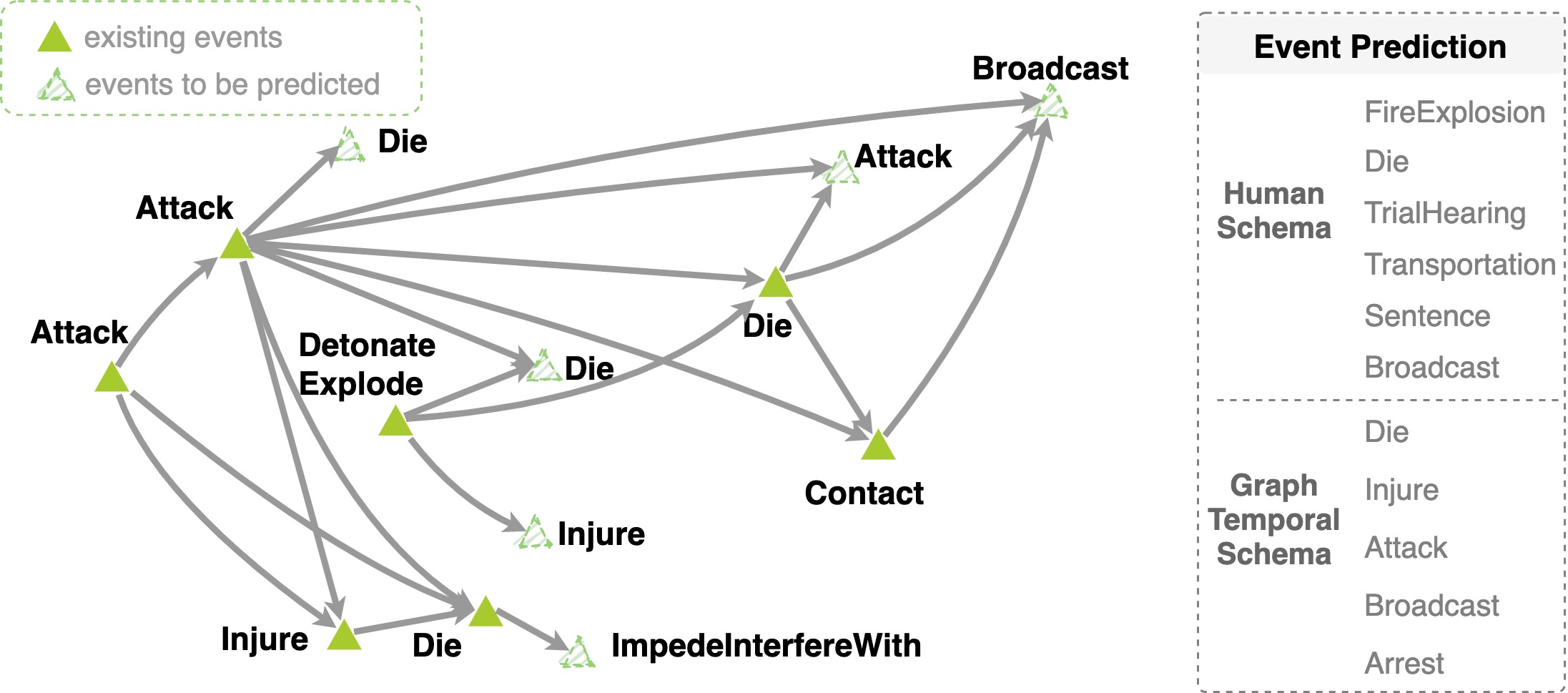 [Speaker Notes: Event prediction could be a good evaluation task.]
Instance-level Event and Episode Prediction
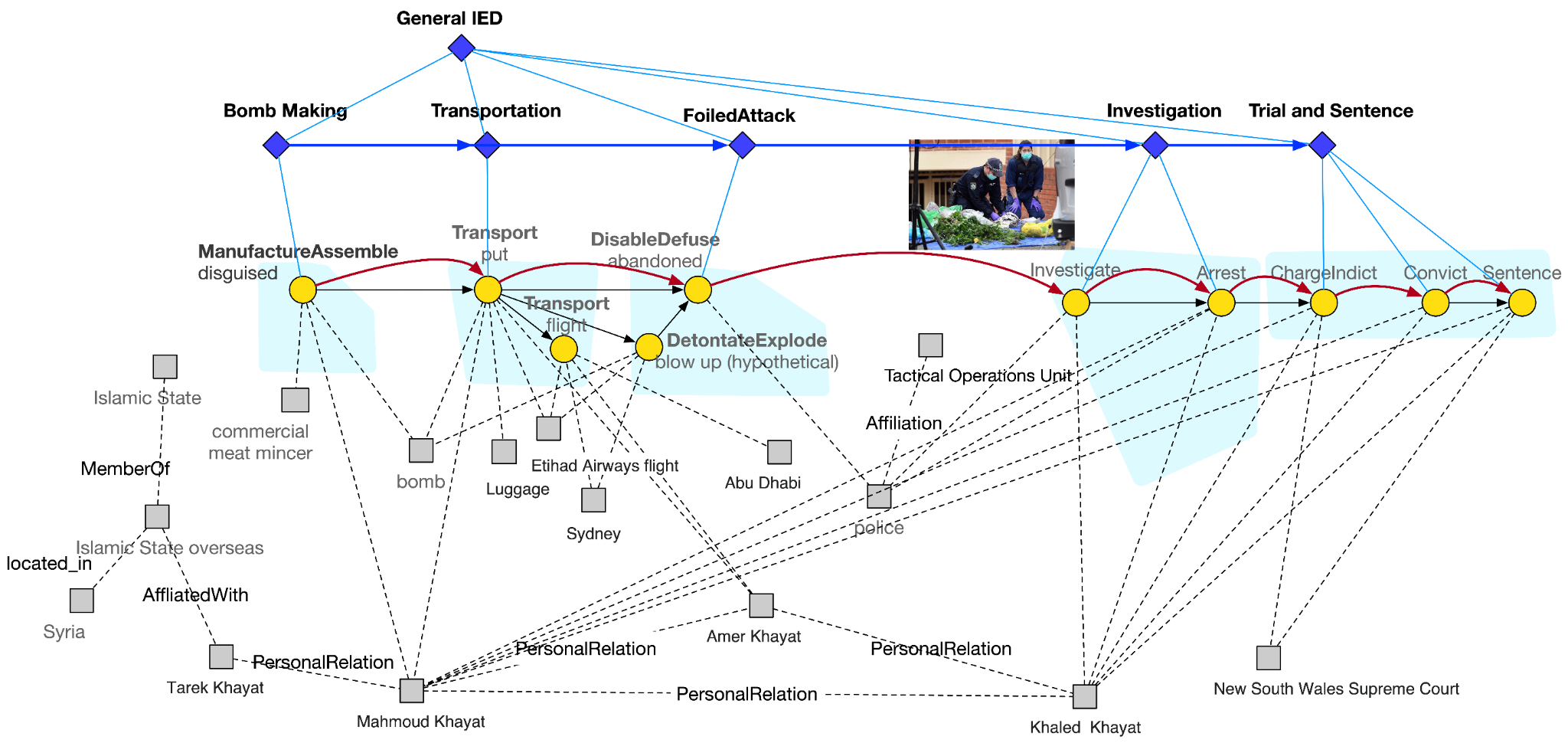 37
Why is Event Schema Useful? [3] Event Graph Completion [Wang et al., arxiv2022]
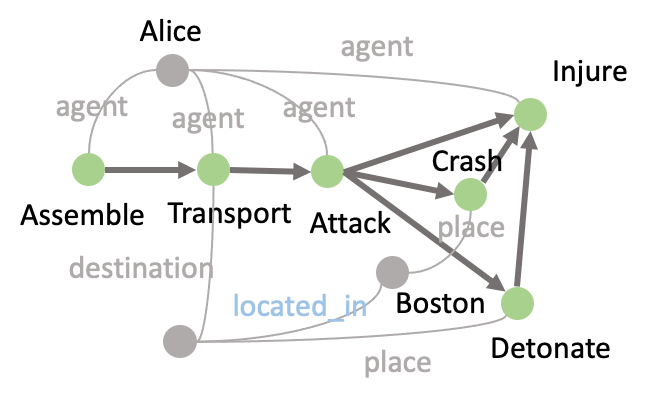 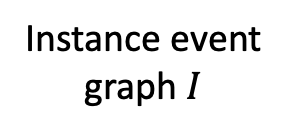 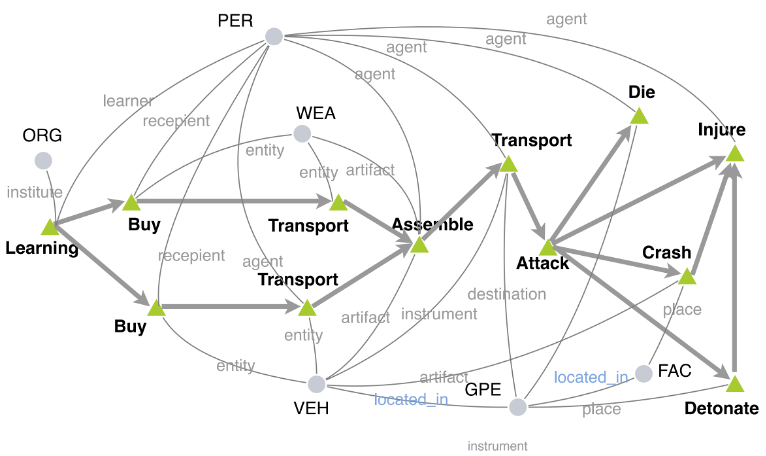 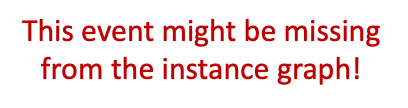 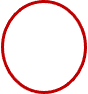 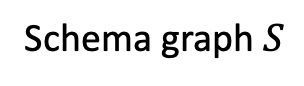 38
Step 1: Node Matching
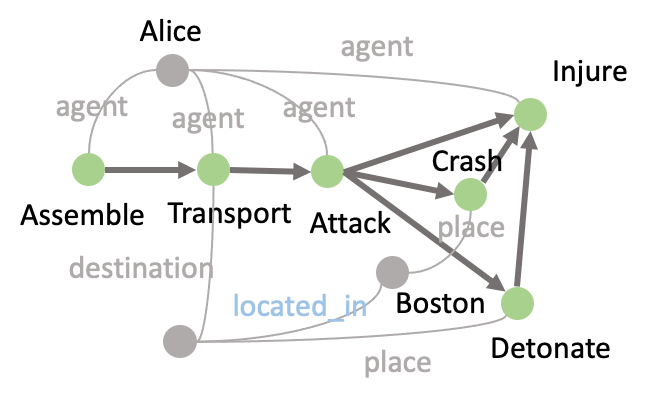 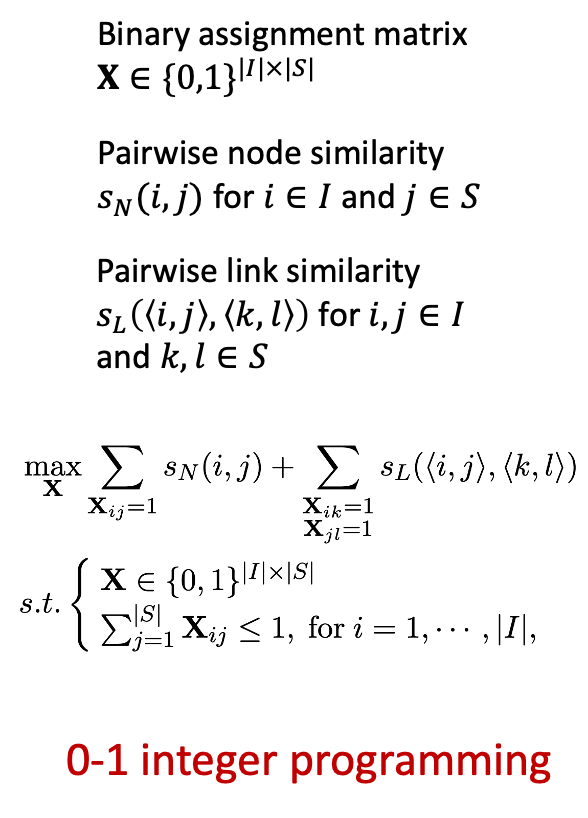 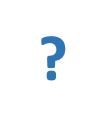 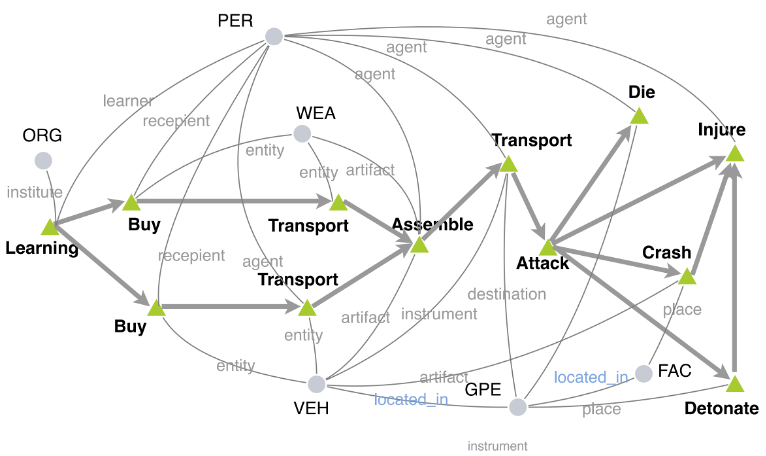 39
Step 2: New Node Prediction
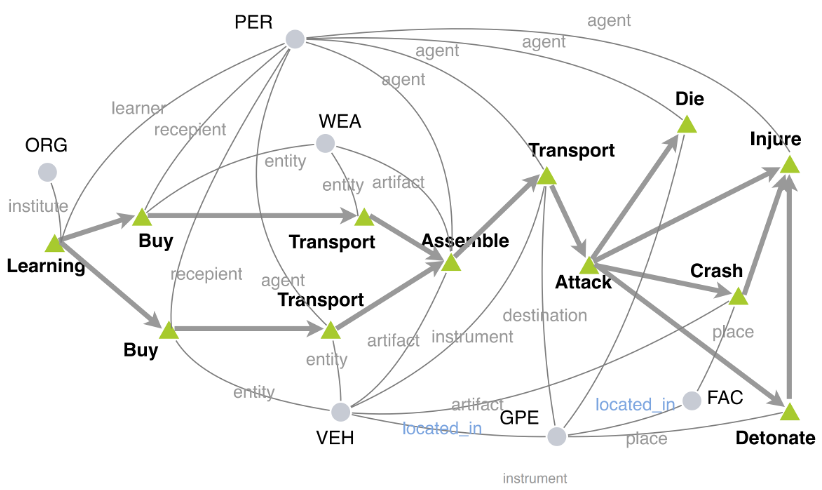 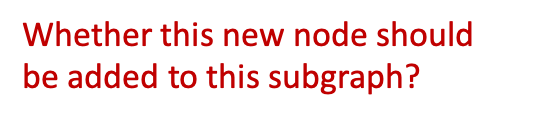 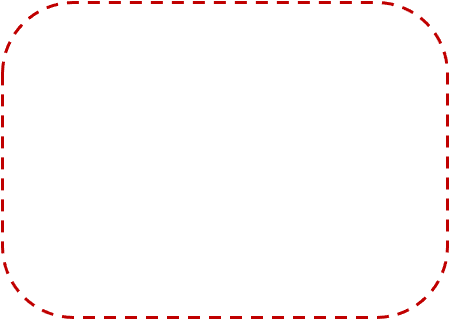 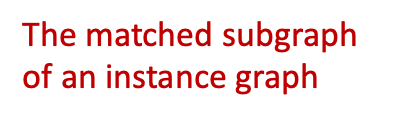 40
Self-Supervised Training
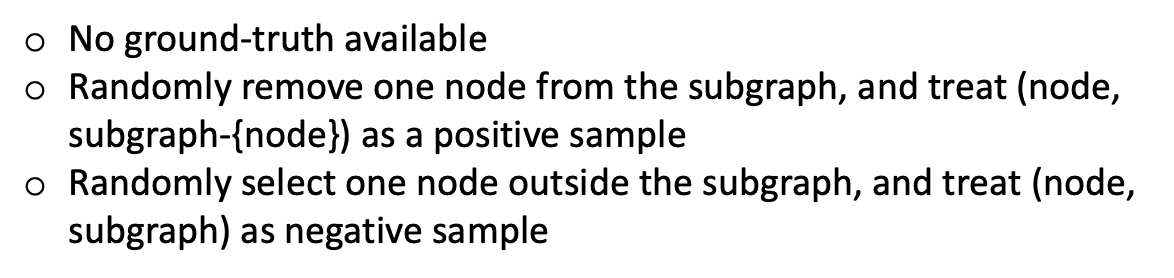 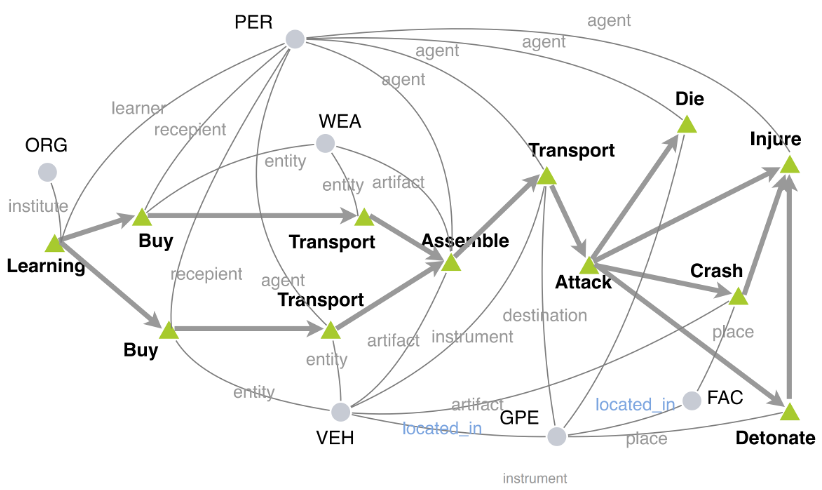 Negative sample
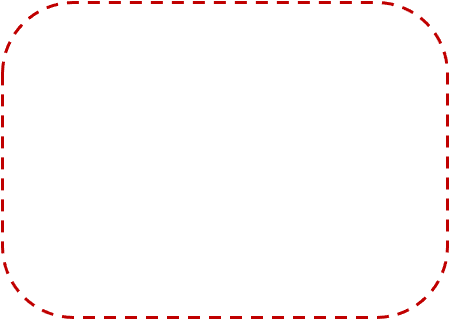 Positive Sample
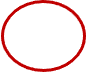 41
Step 2: New Node Prediction
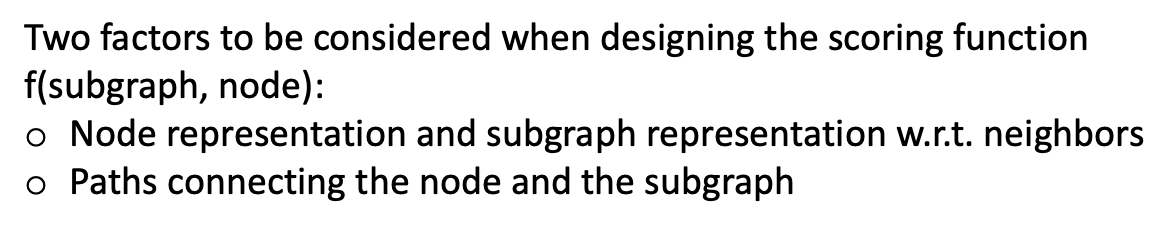 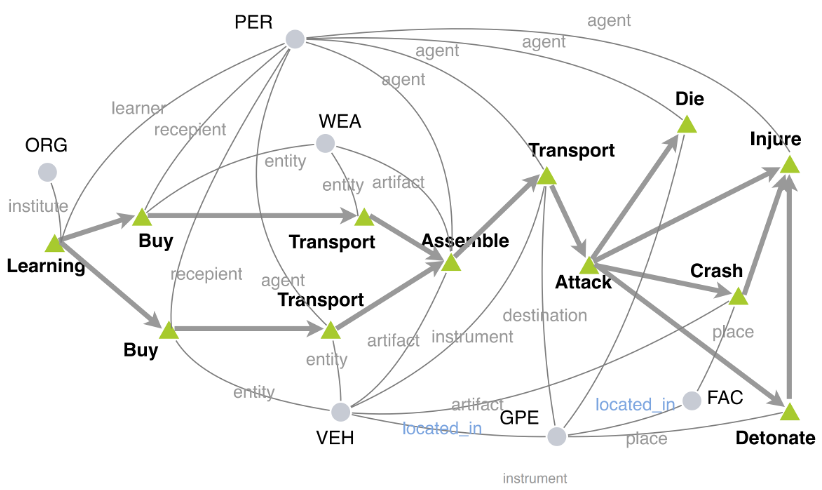 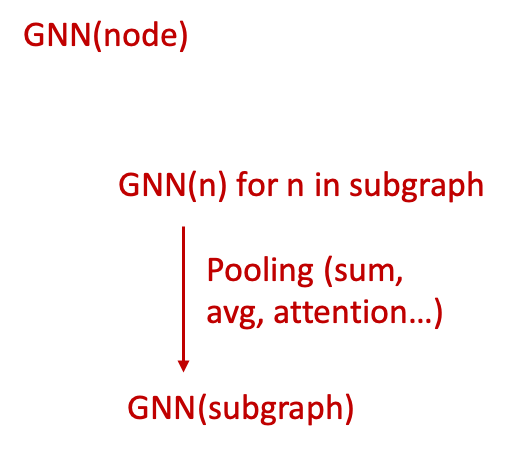 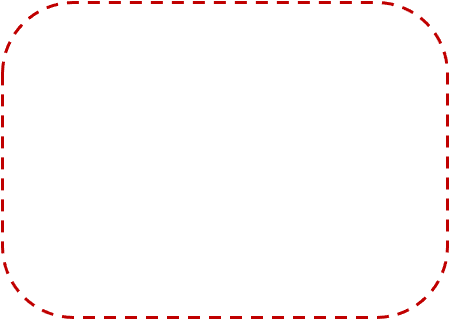 42
Step 2: New Node Prediction
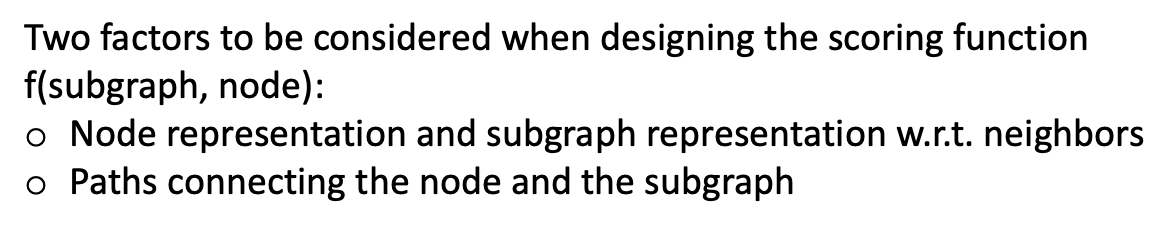 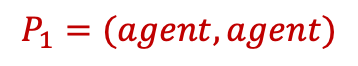 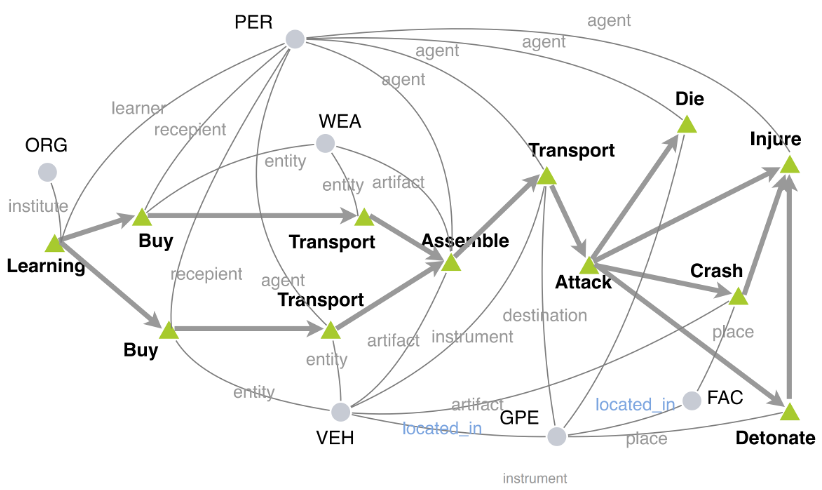 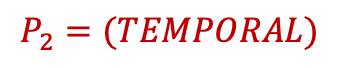 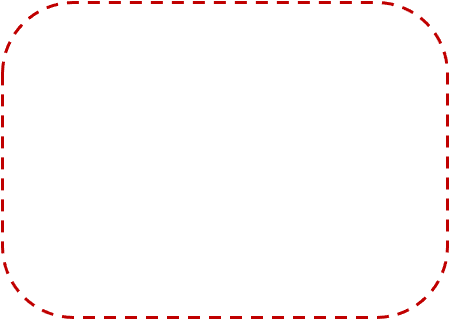 43
Experimental Results
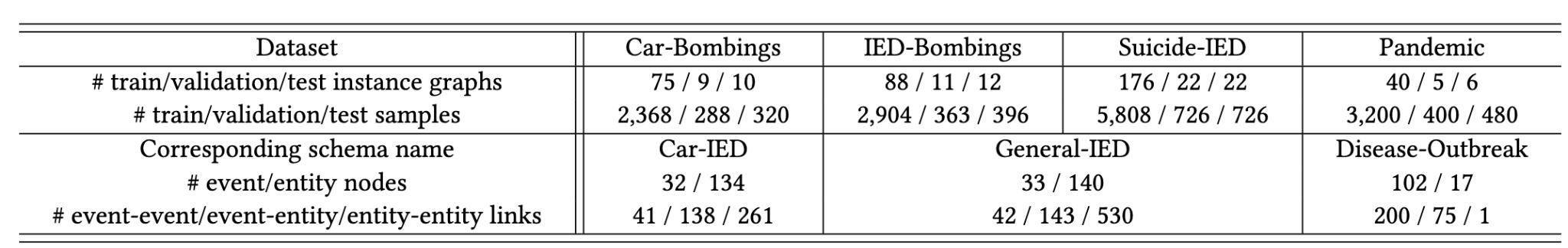 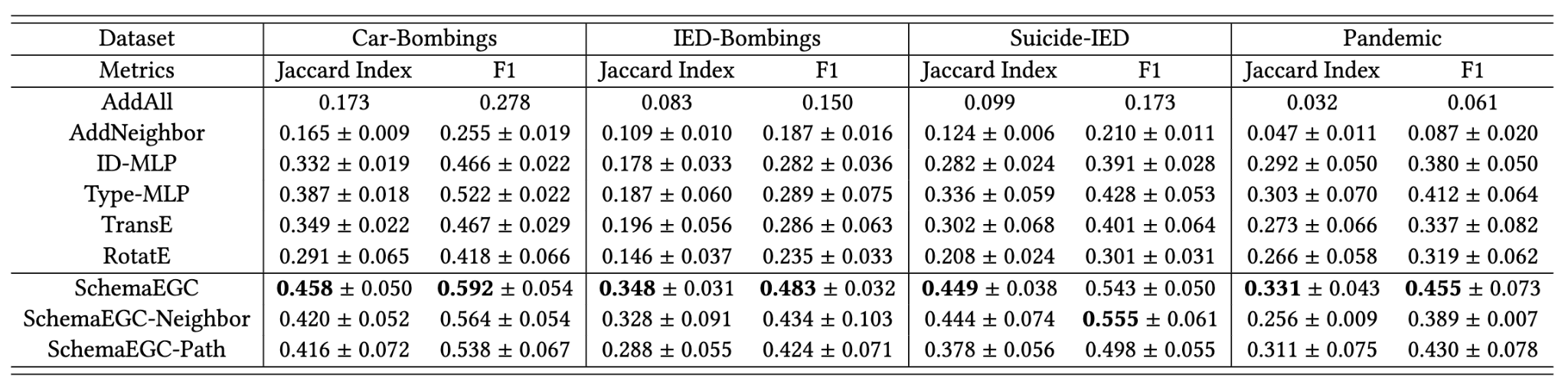 Why is Event Schema Useful? [4] Tracking Entity States
Event salience: checking the drop in coherence after we remove the event
We measure coherence as the generation probability of the entire complex event graph, inspired from [Nan et al., 2021]
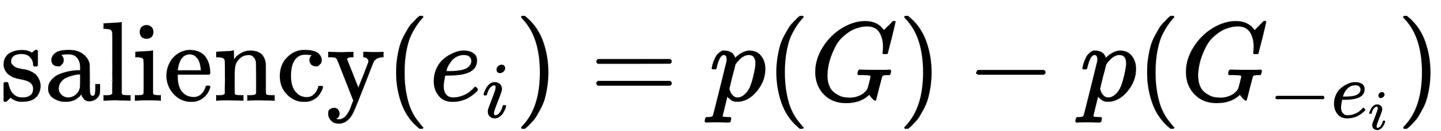 Top salient events detected on the 1994 India plague (https://en.wikipedia.org/wiki/1994_plague_in_India) event
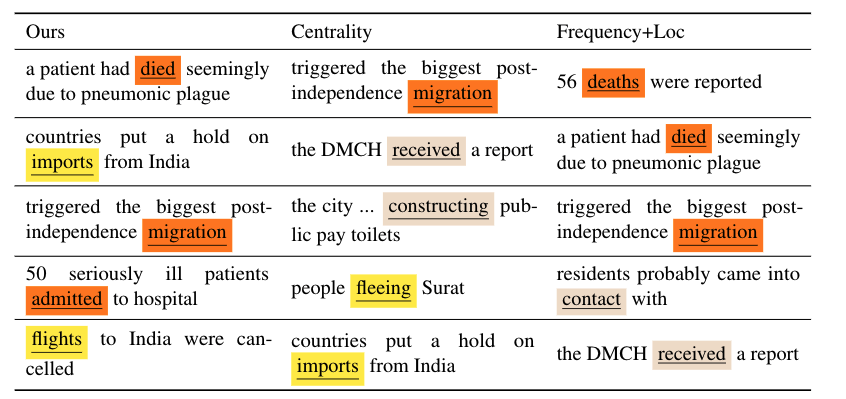 45
[Speaker Notes: - if a schema library were encoded as/inside a neural network or a LM like BERT, it could make predictions, but not be understandable to a human. What could one do to make it understandable? [model = schema; automatic naming? Centroid of clusters?]]
Tracking Entity States: Protagonist (salient entity) Identification
The saliency of an entity is determined by the events it is involved in and the role it plays in each event.

Thus, we compute the saliency score by aggregating over each edge <e_j, a, ent_i>:
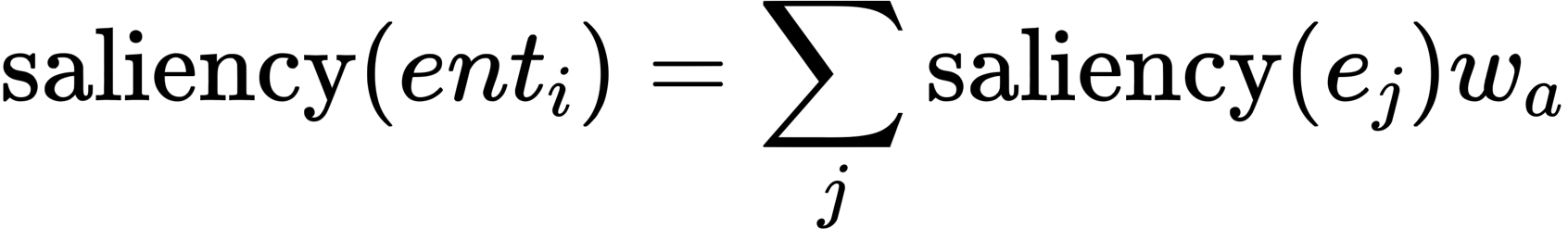 argument role
At any particular timestep t, we should be able to know:
Does entity A exist at timestep t? 
Is entity A involved in any event at timestep t? 
What is the location of entity A at timestep t?
46
Temporal and Spatial Tracking of Protagonists: Type-level
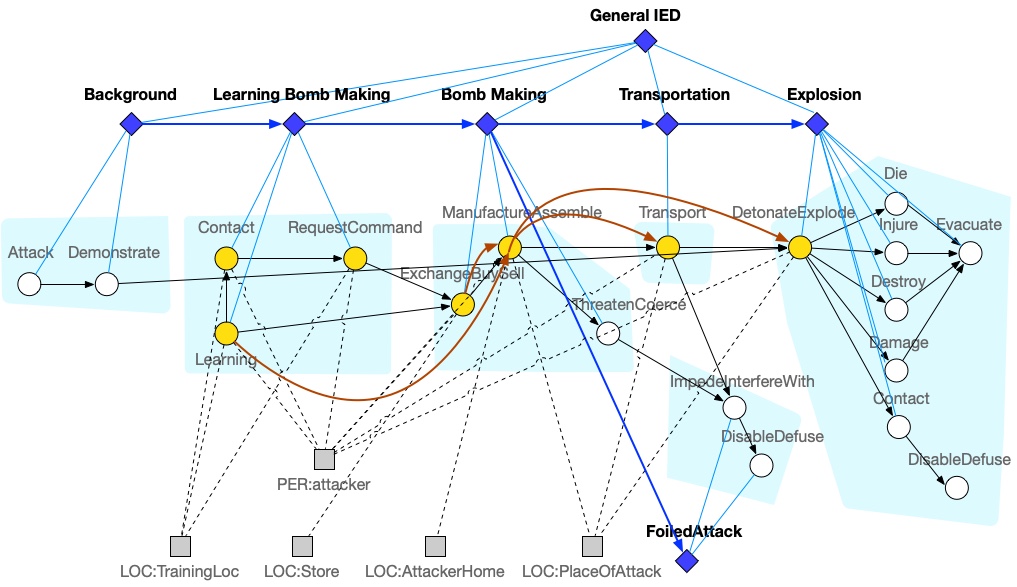 State of attacker:
47
[Speaker Notes: Maybe add TimeDelta?]
Temporal and Spatial Tracking of Protagonists: Type-level
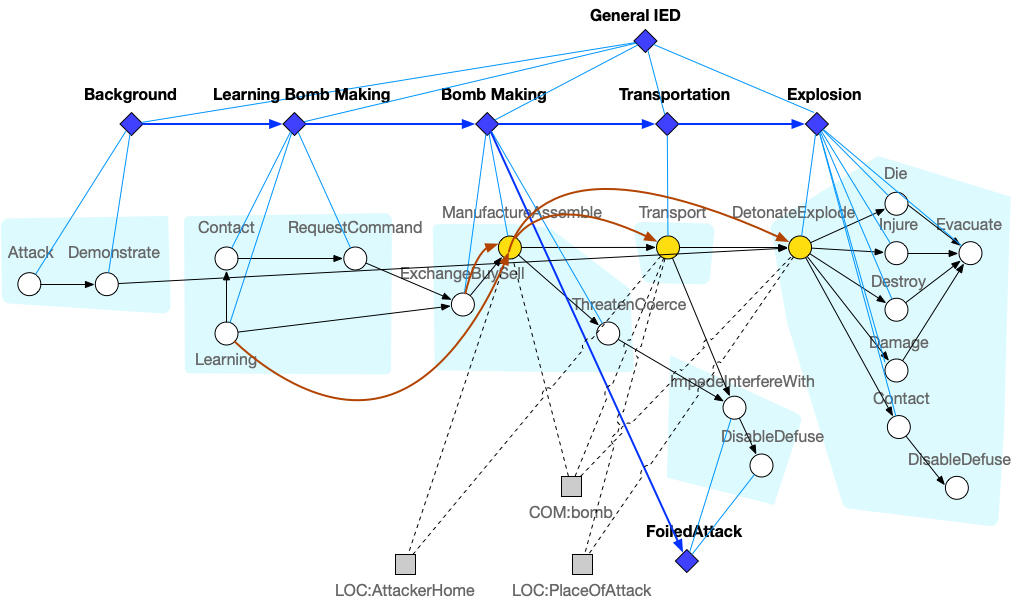 State of bomb:
48
[Speaker Notes: Maybe add TimeDelta?]
Temporal and Spatial Tracking of Protagonists: Instance-level (attacker Mahmoud Khayat and Khaled Khayat)
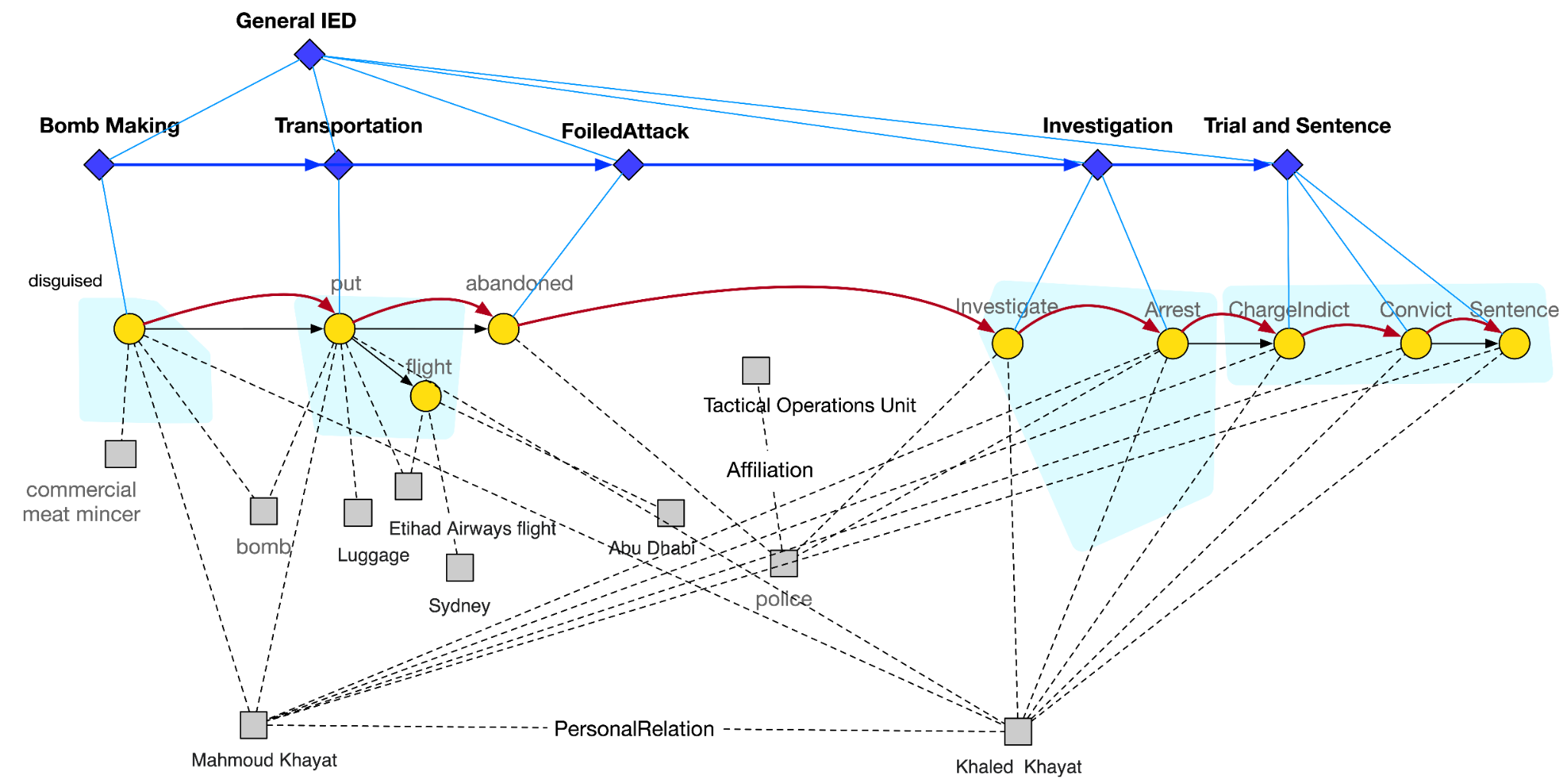 49
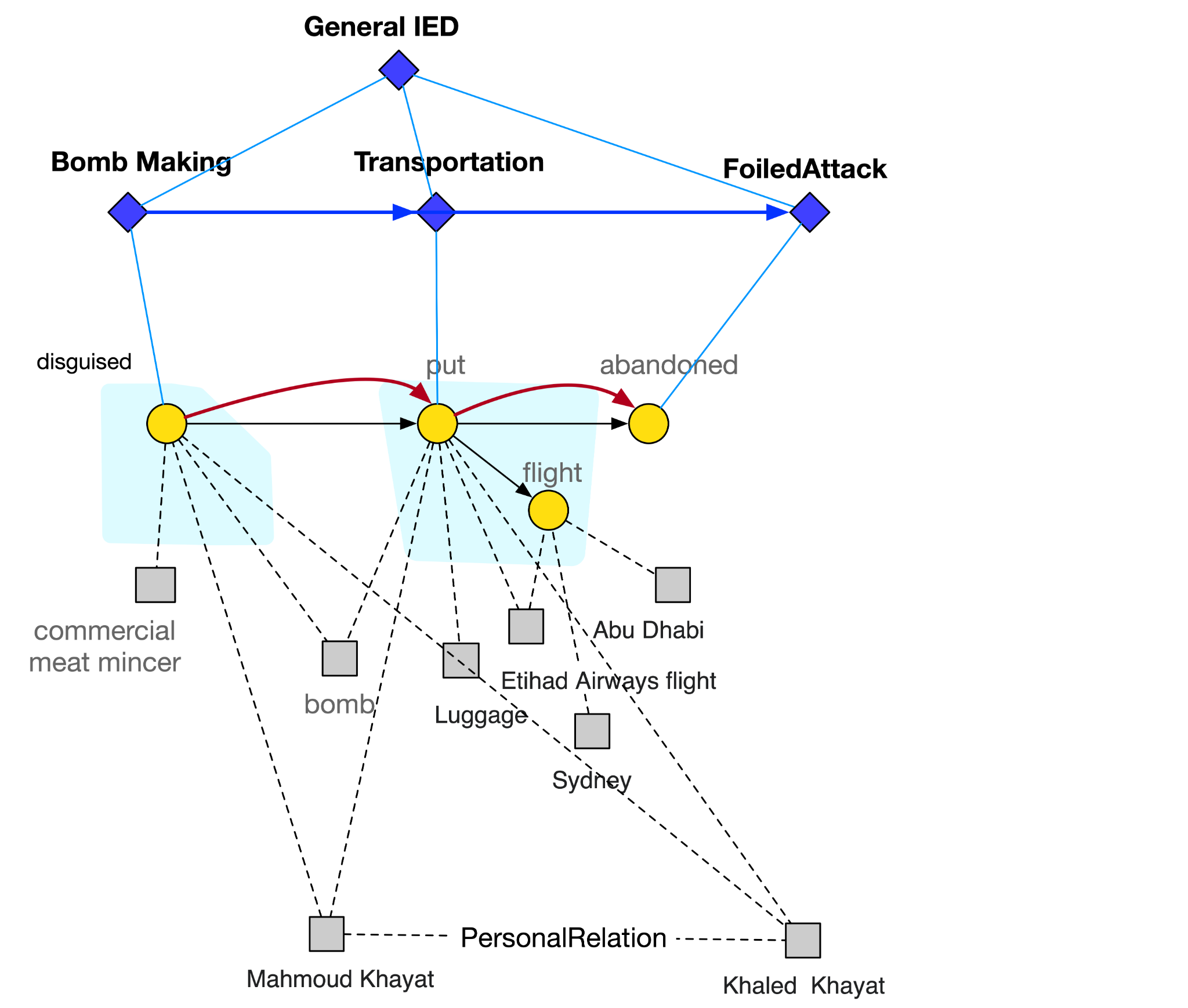 Temporal and Spatial Tracking of Protagonists: Instance-level (bomb)
50
More Fun Applications: Cooking
A end goal is a desired end state
A subgoal is a milestone of each episode
We can represent the planning procedure as the changes of entity states
Goals may not be explicitly mentioned, so they need to be generalized from hierarchical event graphs  
Classify each episode as goal-oriented or not, and generalize/generate goal descriptions based on episode name, ending event, and entity state changes
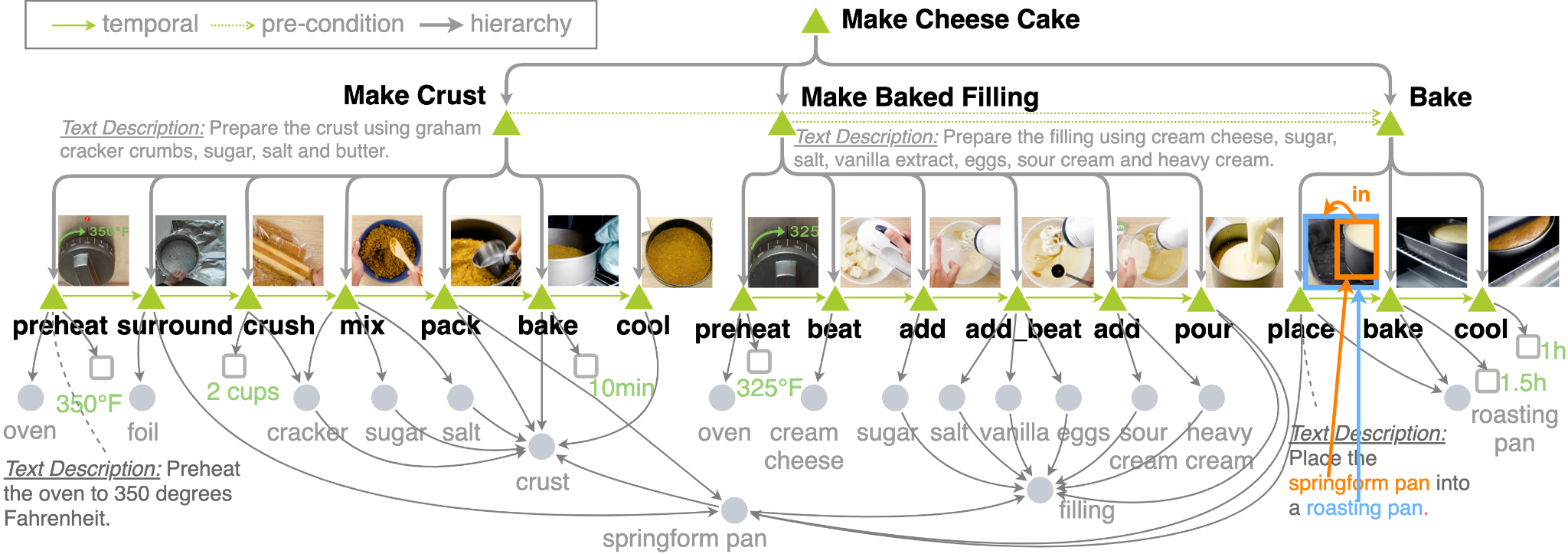 51
Ongoing Work: News Event Simulator for Disaster Forecasting and Prevention
Eliciting entity-centric knowledge from large language models, feed curated knowledge back to enhance LLMS + event schema knowledge induction
Historical Event Graph for SARS2003
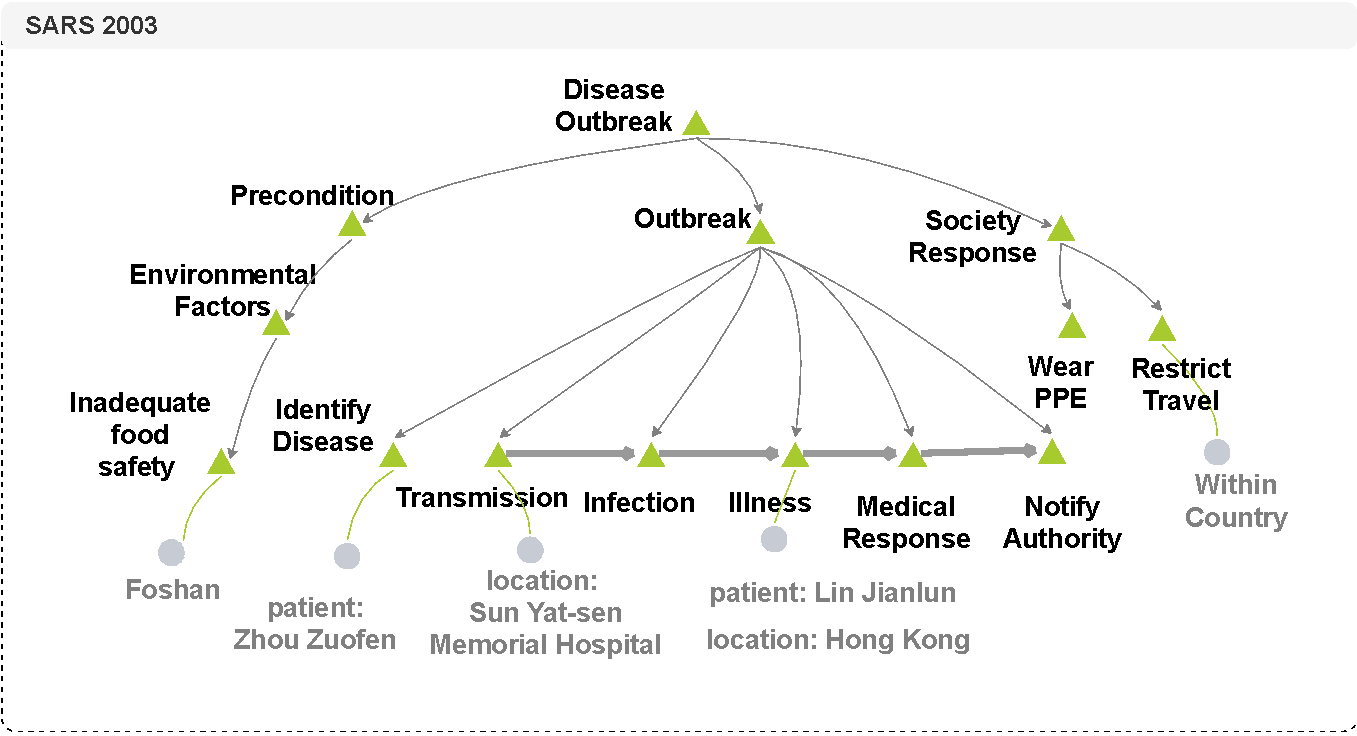 52
News Event Simulator for Disaster Forecasting and Prevention
Historical Event Graph for COVID-19
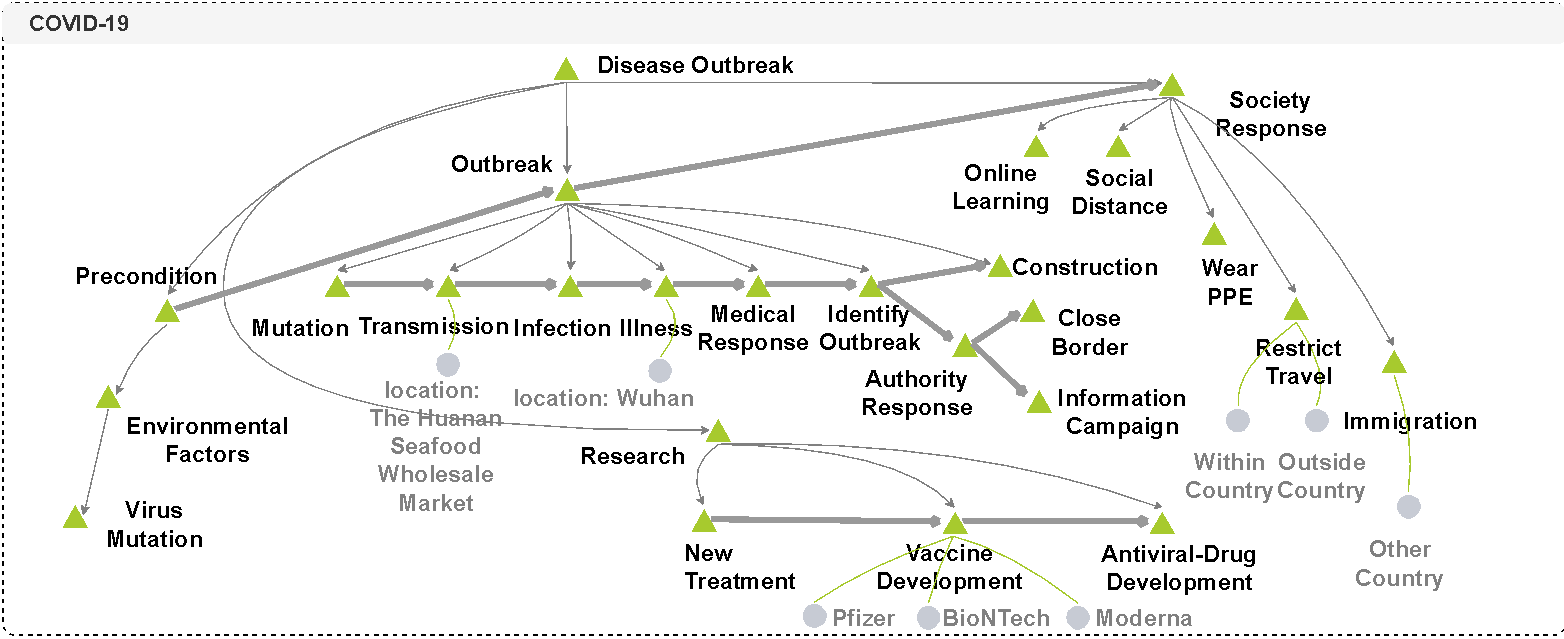 53
News Event Simulator for Disaster Forecasting and Prevention
New Complex Event Graph Skeleton for an Imagined Disease Outbreak in 2121













Then generate a timeline of news articles about this imagined scenario
Conduct factual error correction through inference and neuron subset pattern mining and model editing
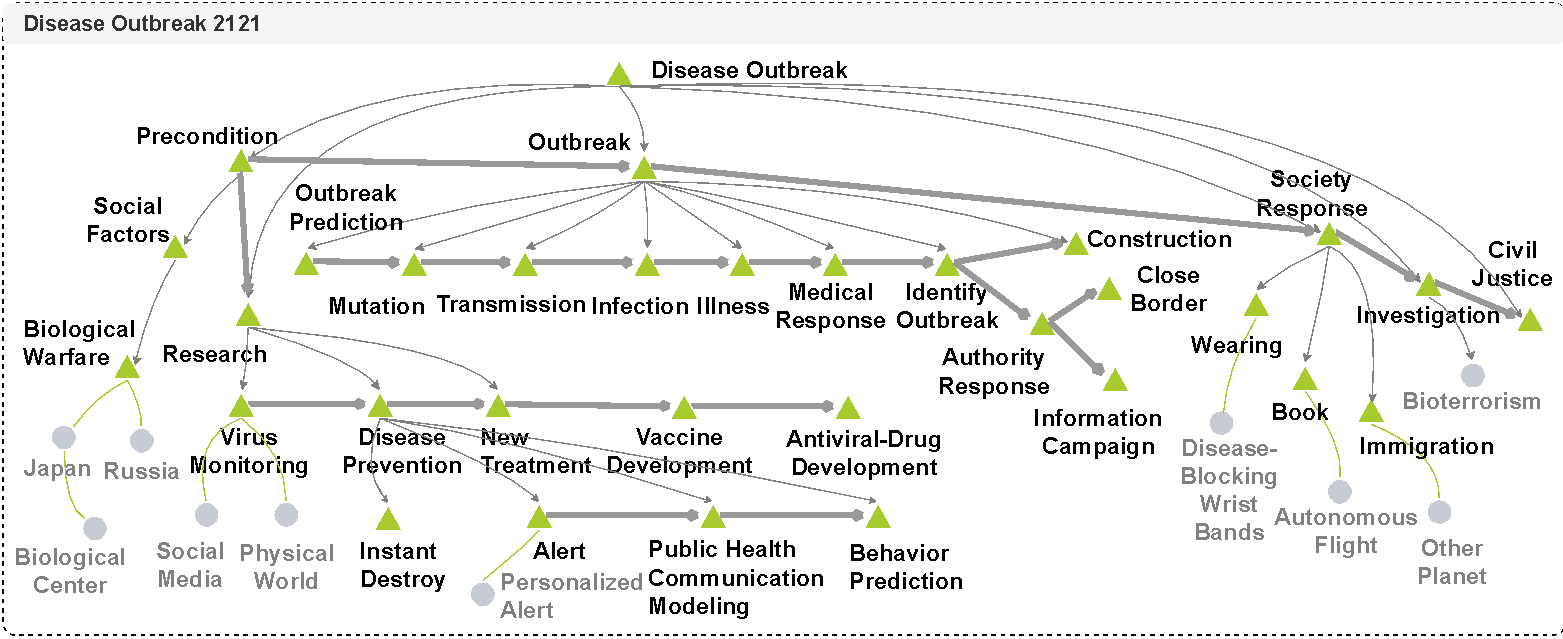 54